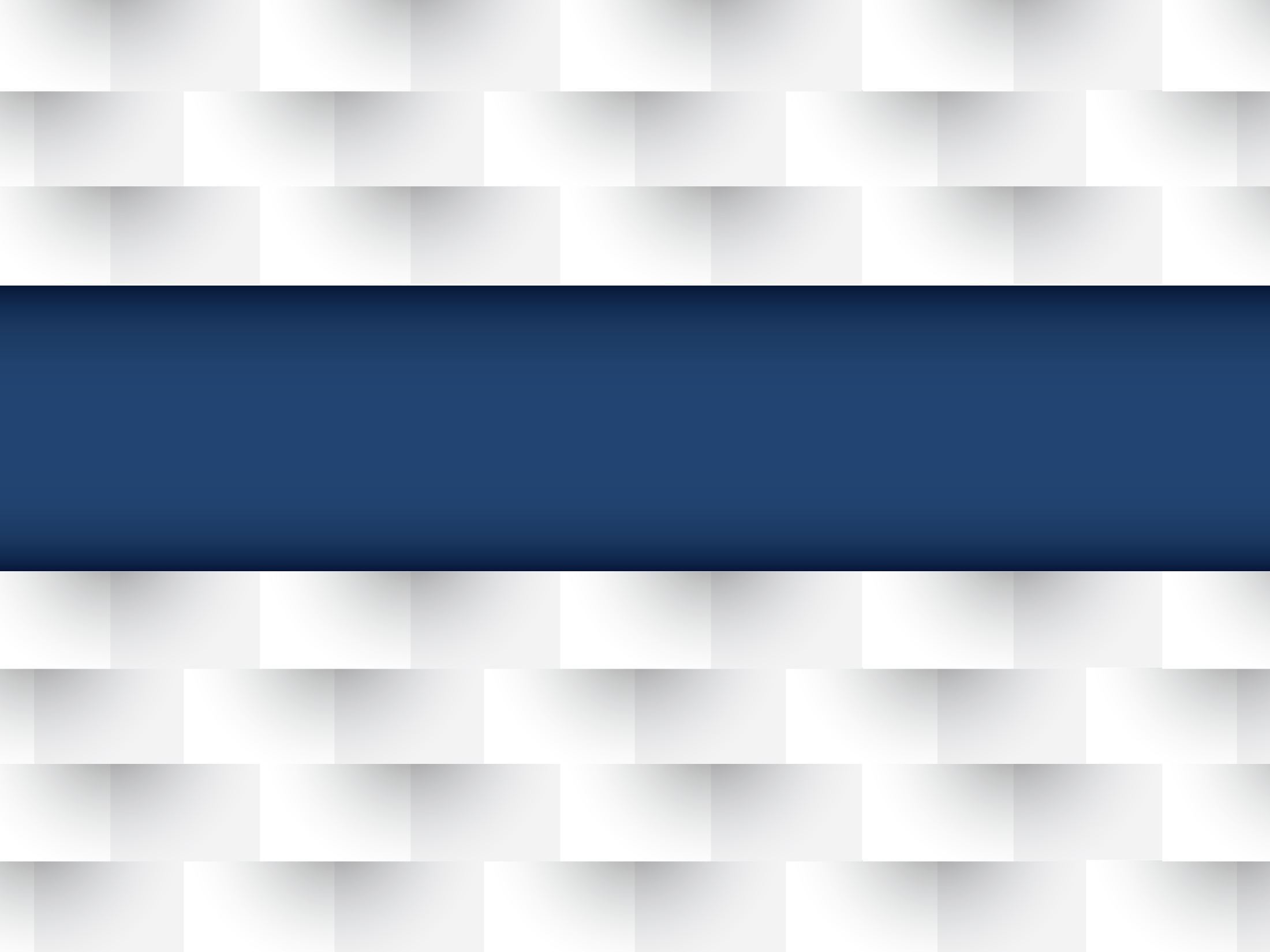 Mechanism and Consequences of Hyperoxia-Induced Oxidative Stress
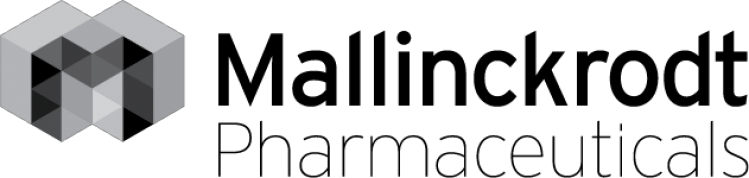 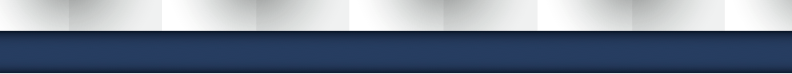 The Dichotomy of Oxygen
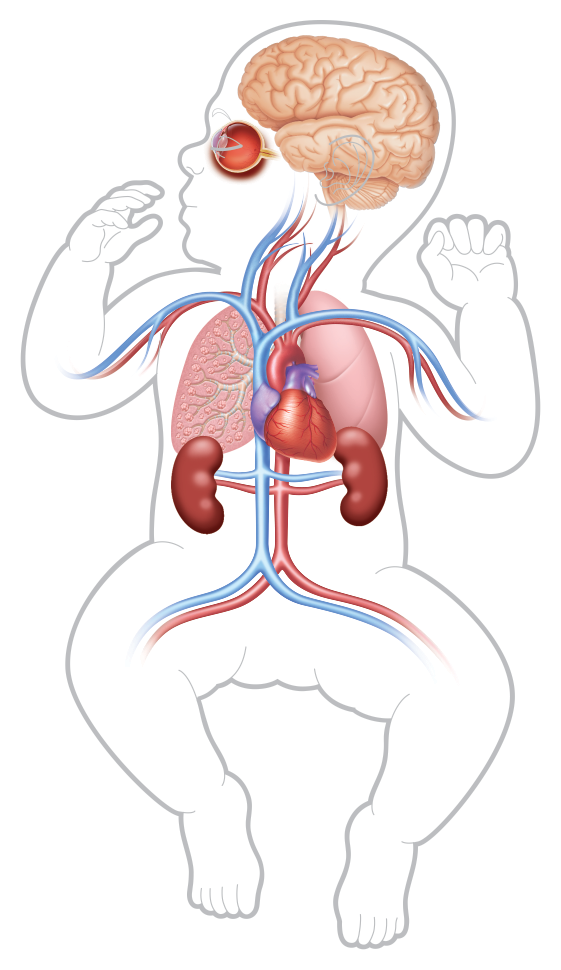 Oxygen is critical to life
However, too much oxygen in neonates can cause:
Oxidative stress1,2
Lung injury and disease1,3-5 
Retinopathy of prematurity5
This presentation explains how hyperoxia may create reactive oxygen species (ROS) that could damage biological macromolecules
References: 1. Kulkarni AC, et al. Antioxid Redox Signal. 2007;9(10):1717-1730. 2. Saugstad  OD. Biol Neonate. 2005;88(3):228-236. 3. Puthiyachirakkal M, et al. Front Pediatr. 2013;1(23):1-6. 4. Mach WJ, et al. Nurs Res Pract. 2011:260482. 5. Sola A, et al. J Perinatol. 2008;28(Suppl 1):S28-S34.
[Speaker Notes: Oxygen is critical to life. However, too much oxygen in neonates can cause:

Oxidative stress
Lung injury and disease
Retinopathy of prematurity
This presentation explains how hyperoxia may create reactive oxygen species (ROS) that could damage biological macromolecules.]
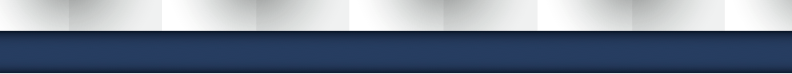 Cellular Respiration During
Normoxia
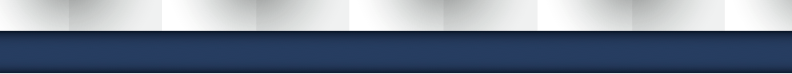 Cellular Respiration:  Food  Acetyl CoA
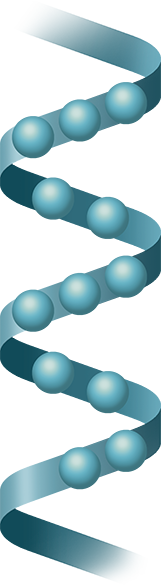 Proteins
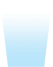 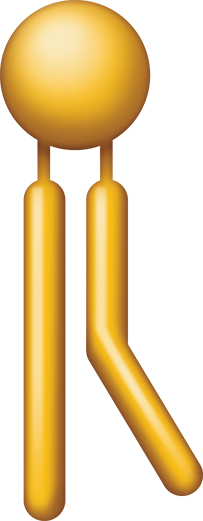 Lipids
Carbohydrates
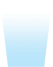 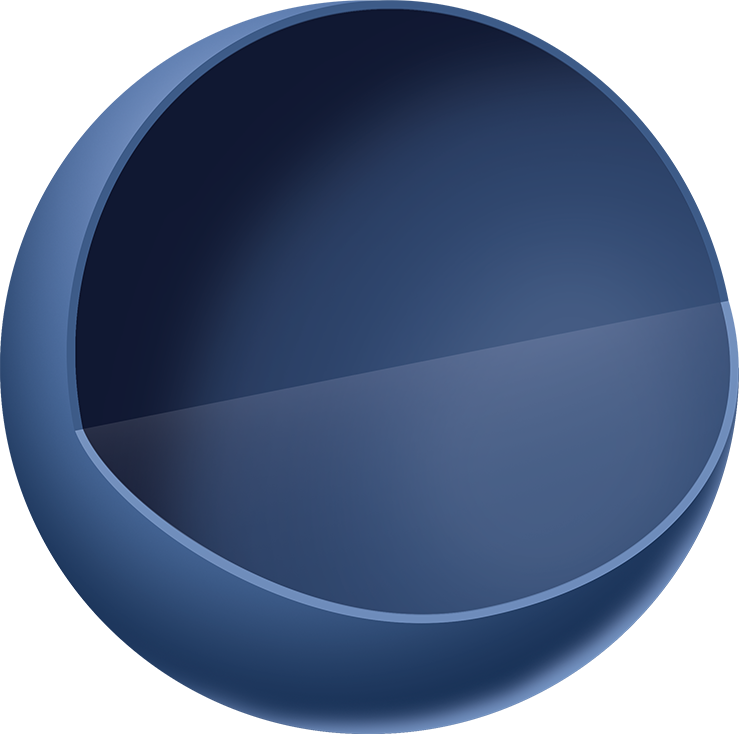 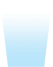 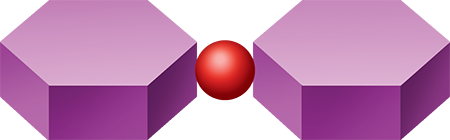 Amino acids
Fatty acids and glycerol
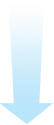 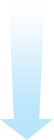 Glucose and other sugars
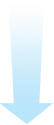 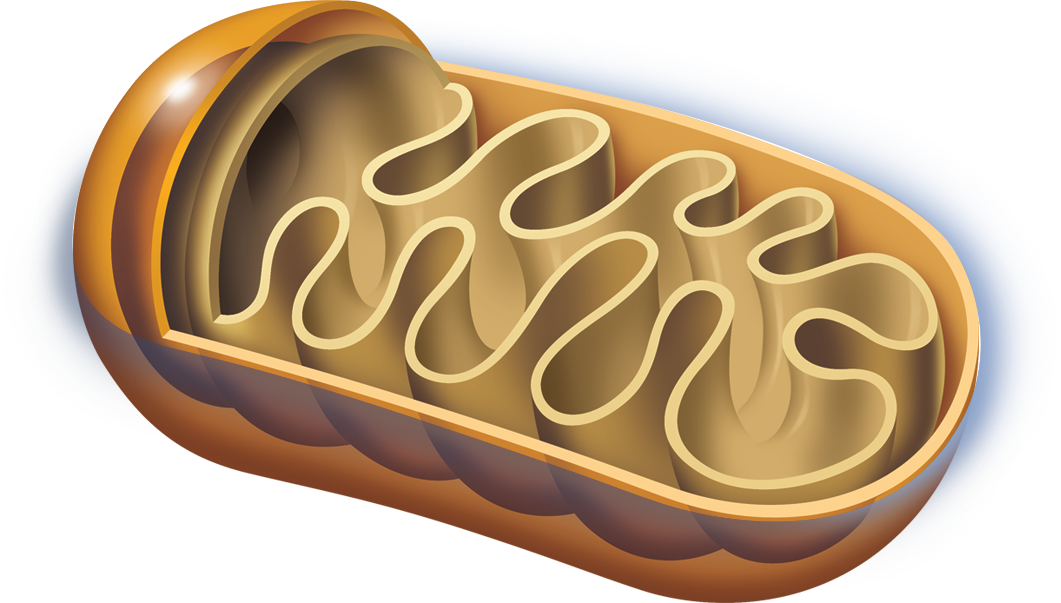 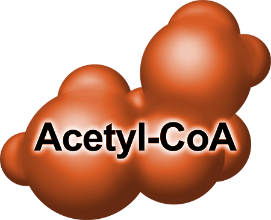 Cell
Mitochondrion
Acetyl-CoA, acetyl-coenzyme A.
Reference: Murray RK, et al. Harper’s Illustrated Biochemistry, 28th ed. McGraw-Hill’s Access Medicine, 2009.
[Speaker Notes: The primary physiological role of oxygen is in cellular respiration. This process begins with the breakdown of food and the generation of acetyl-CoA in the mitochondria.]
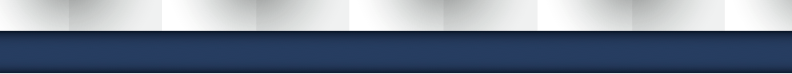 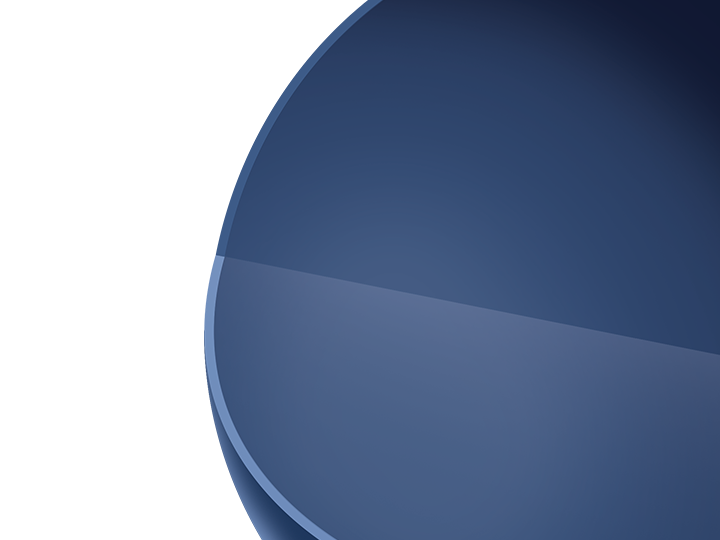 Cellular Respiration: Acetyl CoA  Citric Acid Cycle  Electron Transport
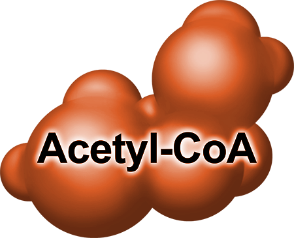 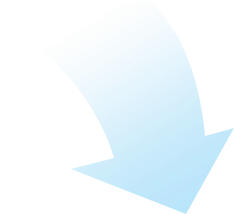 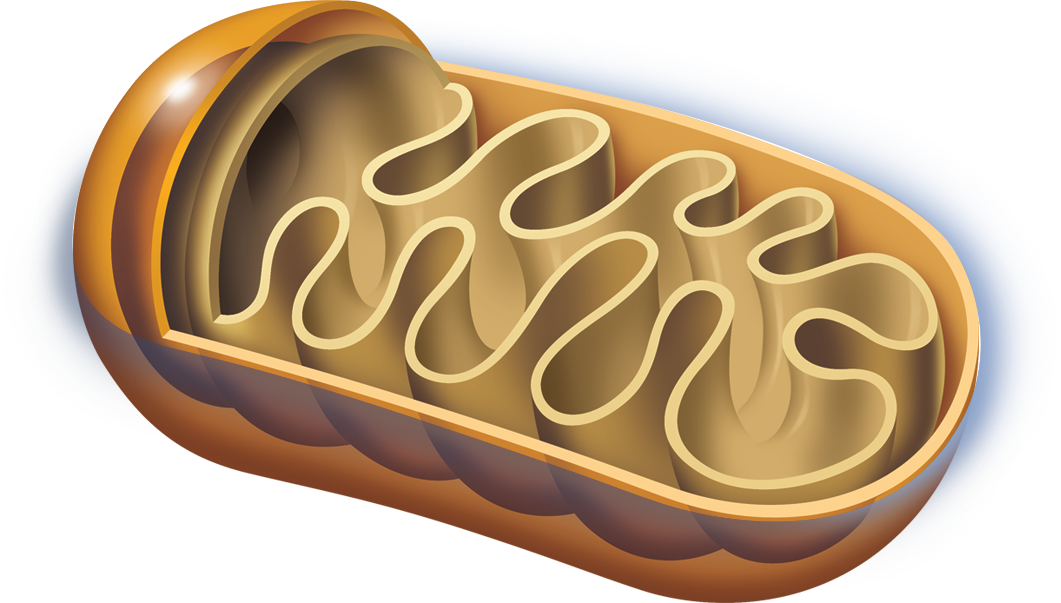 Electron transport via 
NADH and FADH2
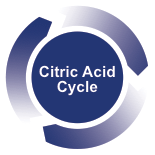 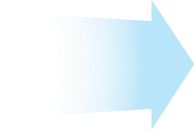 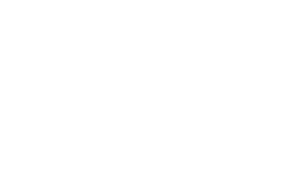 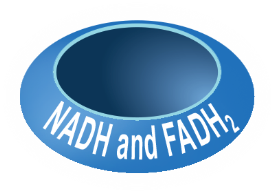 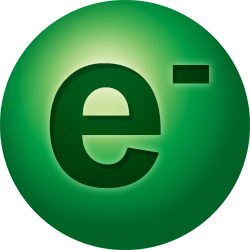 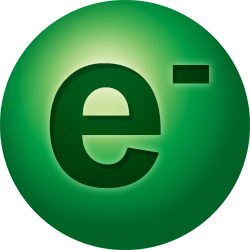 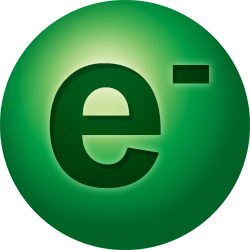 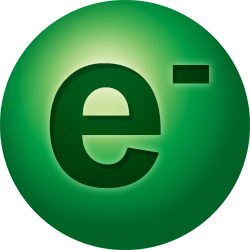 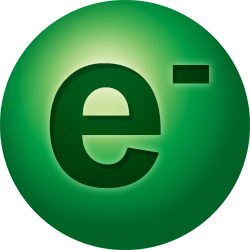 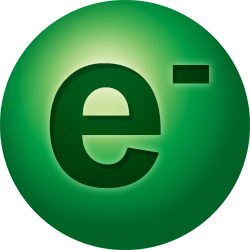 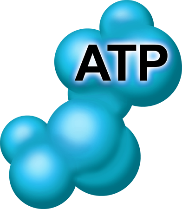 Cell
Mitochondrion
NADH, nicotinamide adenine dinucleotide; 
FADH2, flavin adenine dinucleotide
Reference: Murray RK, et al. Harper’s Illustrated             Biochemistry, 28th ed. McGraw-Hill’s Access Medicine, 2009.
[Speaker Notes: Within the mitochondria, acetyl-CoA enters the citric acid or Krebs cycle. Output of this cycle includes ATP as well as two types of molecules—NADH and FADH2—that carry electrons to the last stage of cellular respiration, the electron transport system.]
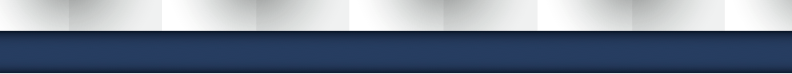 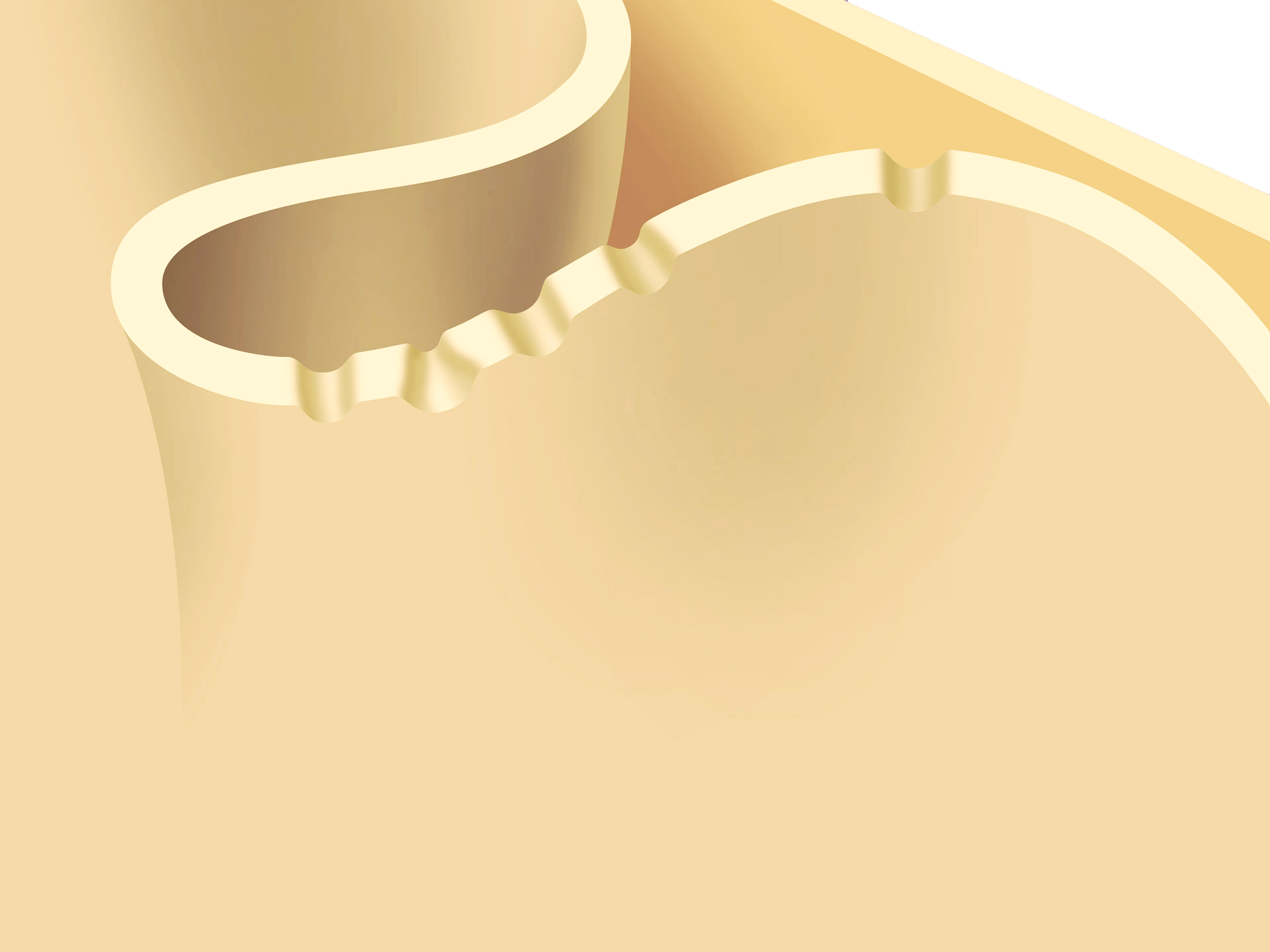 Cellular Respiration: Electron Transport System
Intermembrane
Space
NORMOXIA
Membrane
Outer Mitochondrial Membrane
Mitochondrial
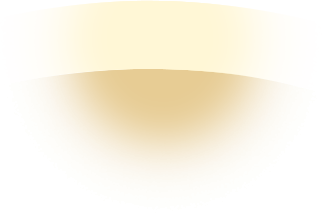 Inner
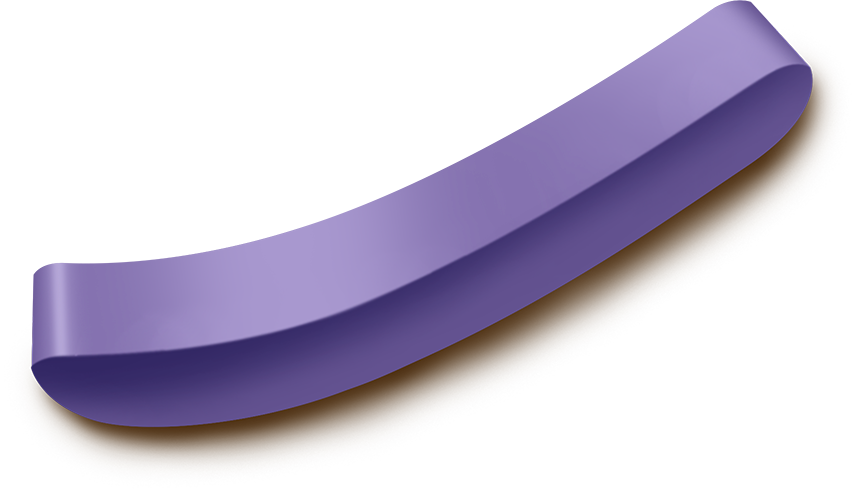 Electron Transport System
Reference: Murray RK, et al. Harper’s Illustrated Biochemistry, 28th ed. McGraw-Hill’s Access Medicine, 2009.
[Speaker Notes: The electron transport system is a complex series of chemical reactions that occurs across and within the inner mitochondrial membrane.]
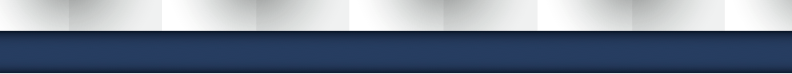 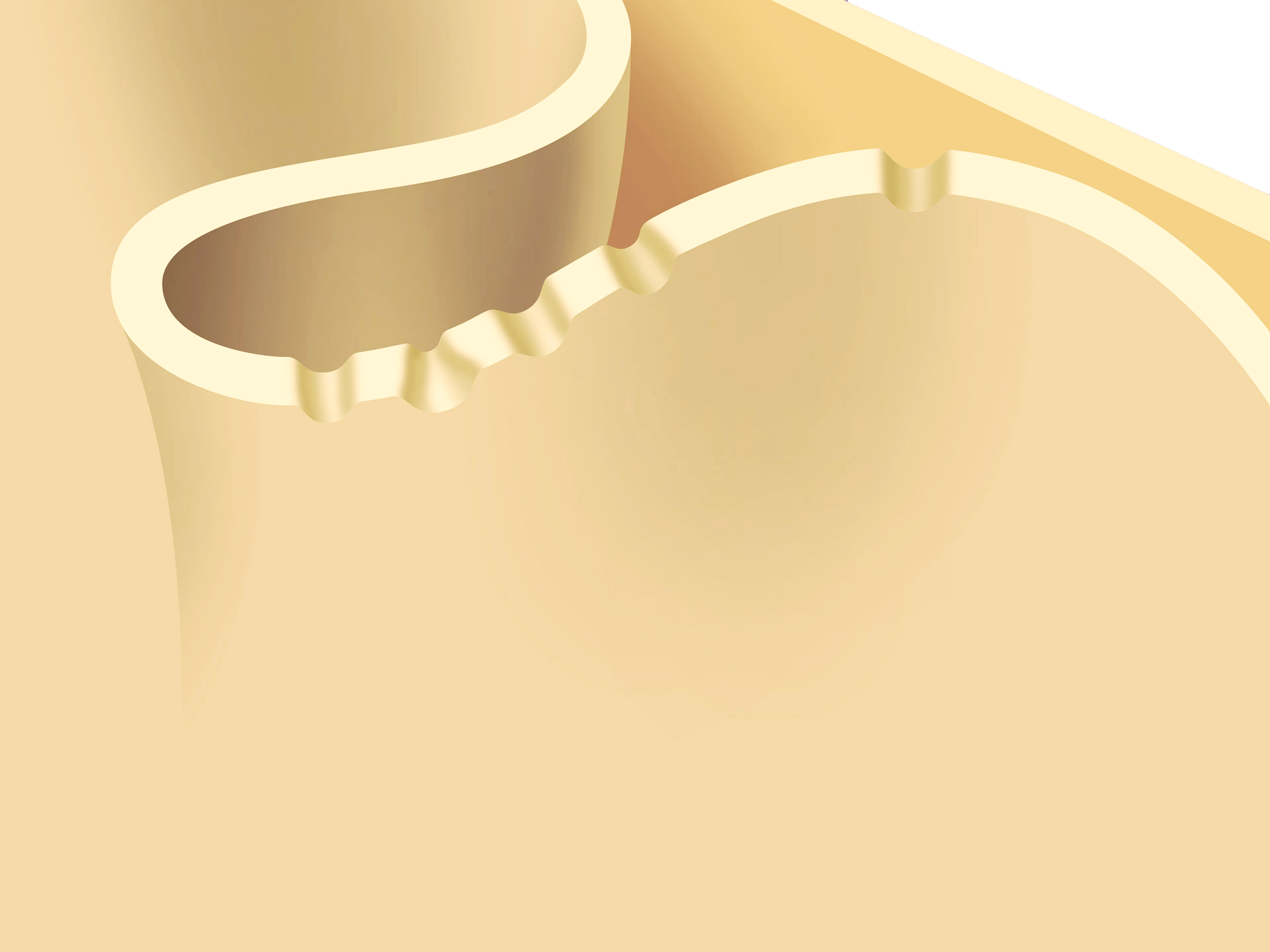 Cellular Respiration: Electrons Are From Citric Acid Cycle
Intermembrane
Space
NORMOXIA
Membrane
Outer Mitochondrial Membrane
Mitochondrial
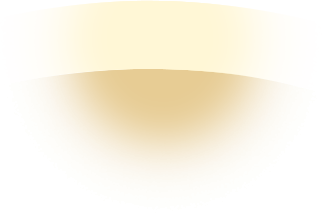 Inner
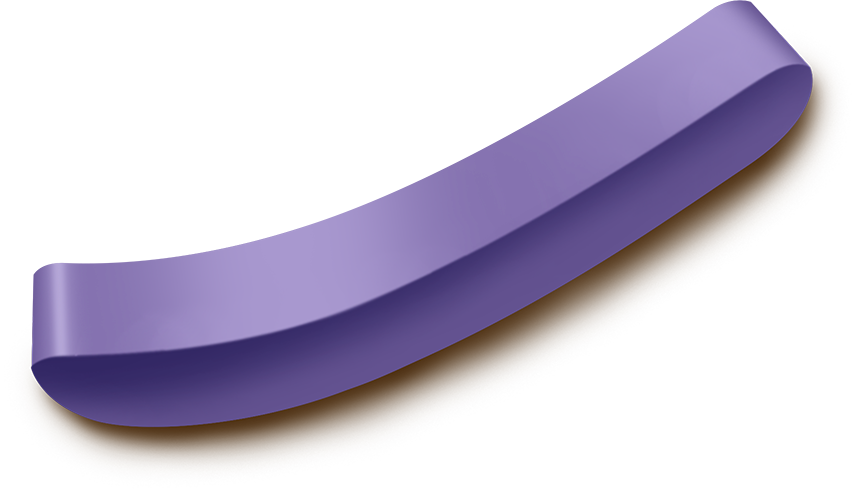 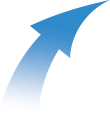 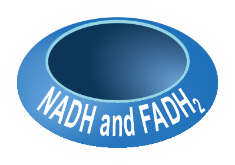 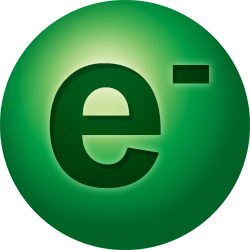 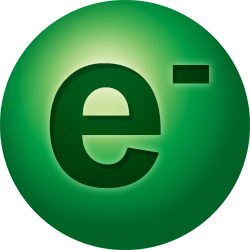 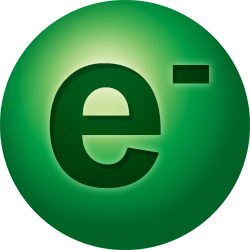 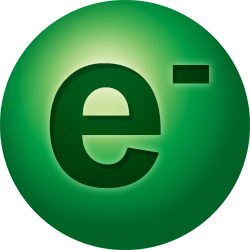 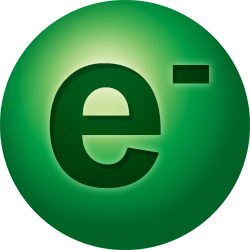 Reference: Murray RK, et al. Harper’s Illustrated Biochemistry, 28th ed. McGraw-Hill’s Access Medicine, 2009.
[Speaker Notes: The electron carriers NADH and FADH2 move electrons from the citric acid cycle to the electron transport system.]
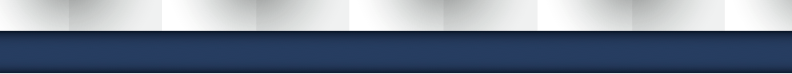 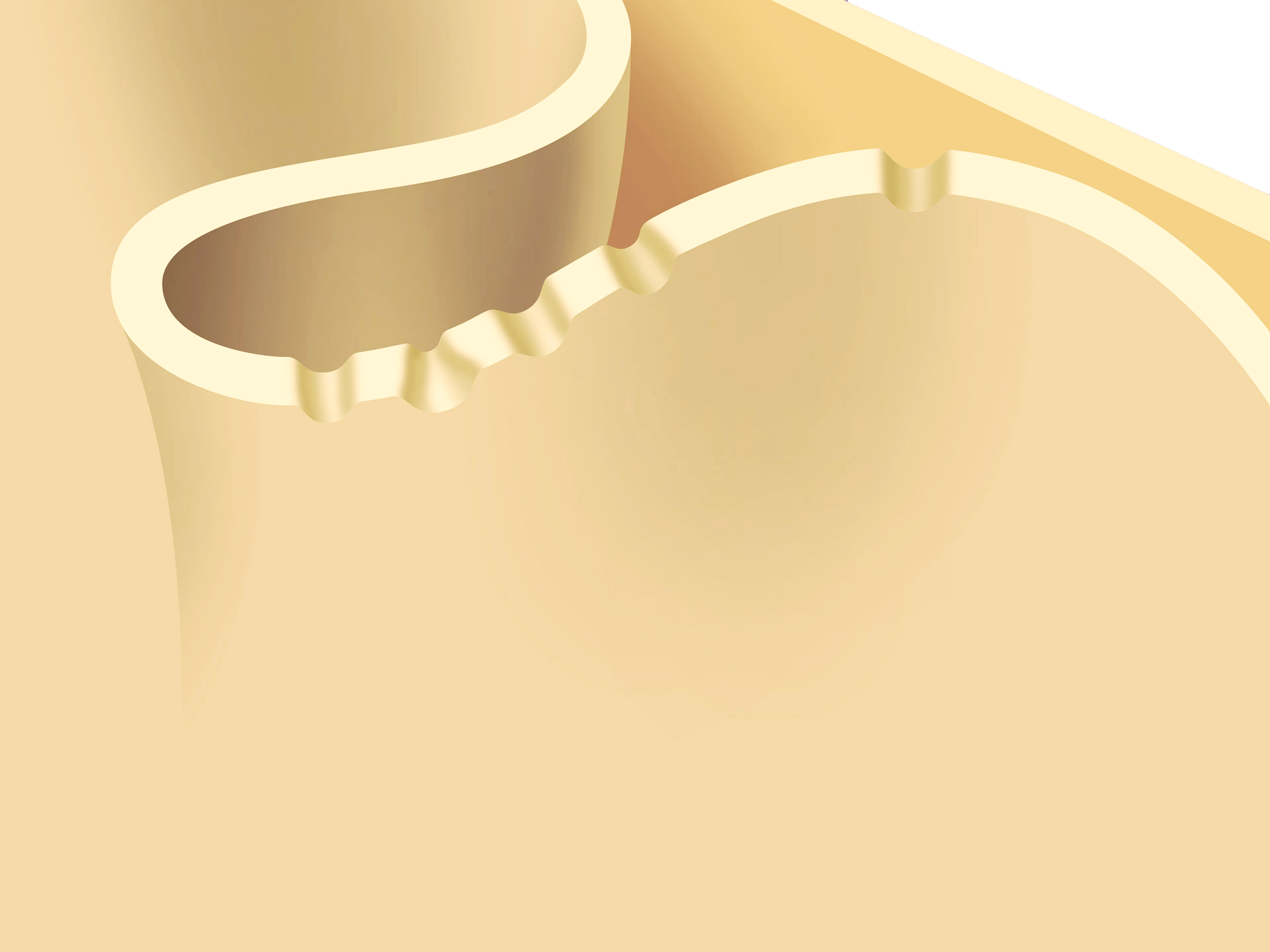 Cellular Respiration: Electrons Used to Transport H+ Across Membrane
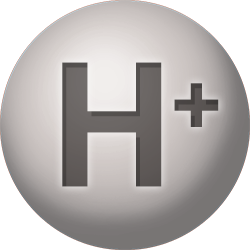 Intermembrane
Space
NORMOXIA
Membrane
Outer Mitochondrial Membrane
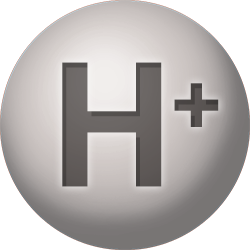 Mitochondrial
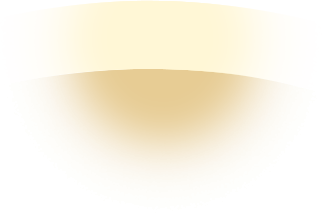 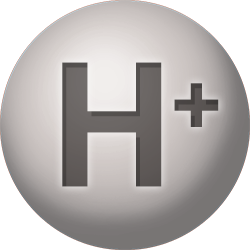 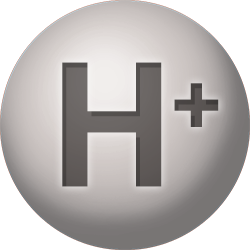 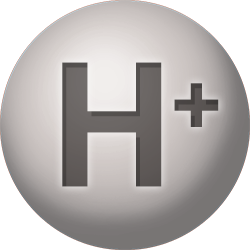 Inner
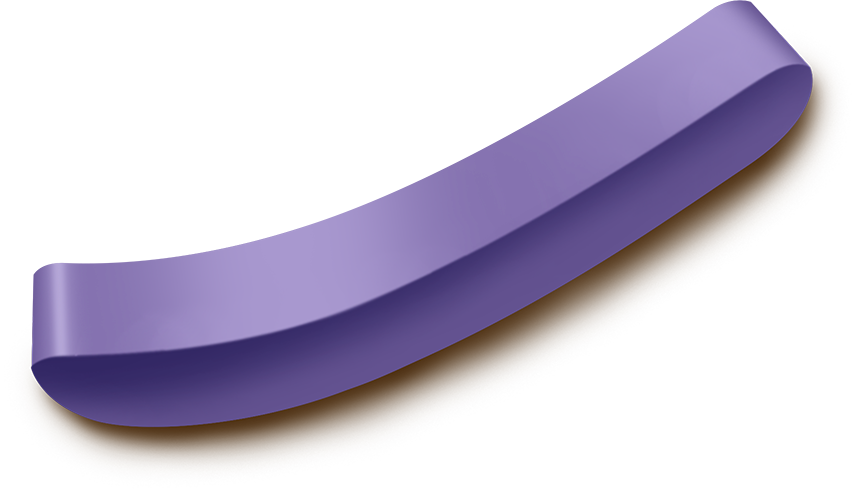 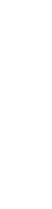 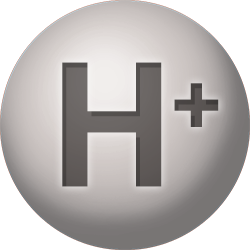 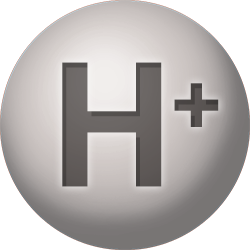 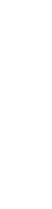 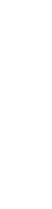 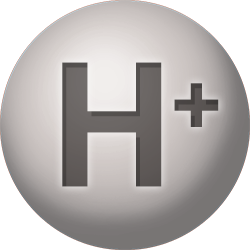 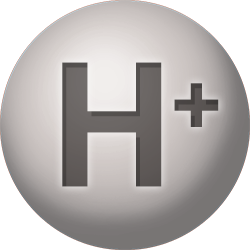 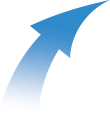 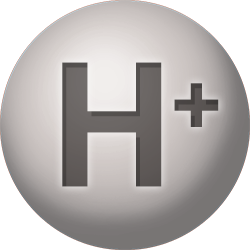 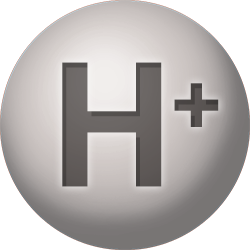 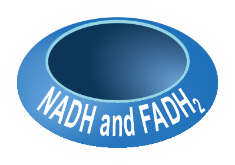 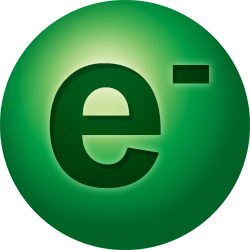 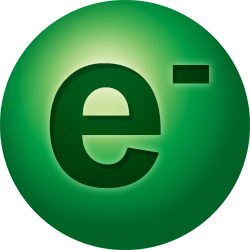 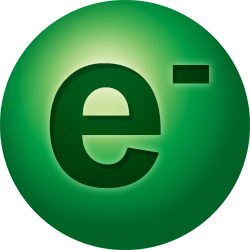 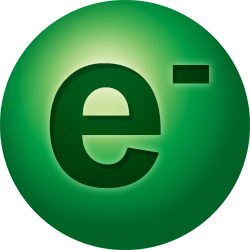 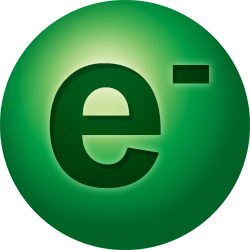 Reference: Murray RK, et al. Harper’s Illustrated Biochemistry, 28th ed. McGraw-Hill’s Access Medicine, 2009.
[Speaker Notes: In a multi-step process, the electrons are used to actively transport hydrogen ions—or protons—across the inner mitochondrial membrane.]
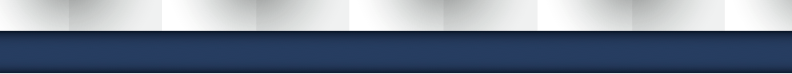 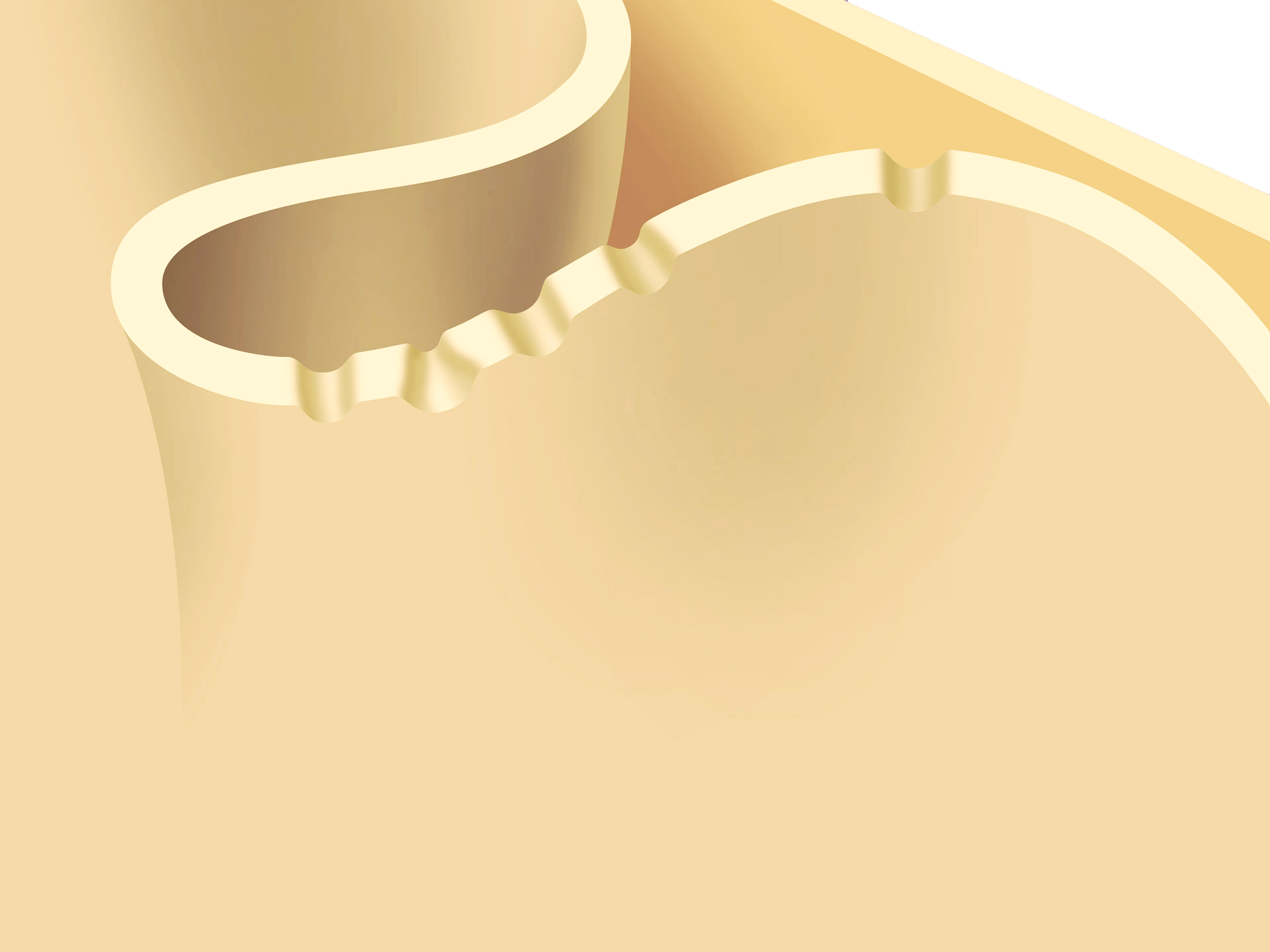 Cellular Respiration: Resulting H+ Gradient Used to Generate ATP
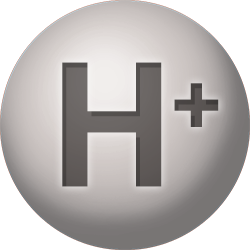 Intermembrane
Space
NORMOXIA
Membrane
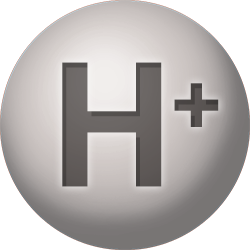 Outer Mitochondrial Membrane
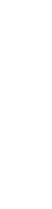 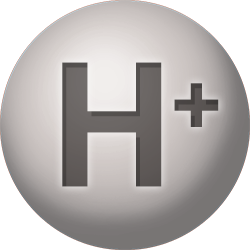 Mitochondrial
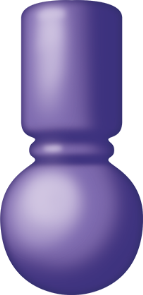 ATP Synthase
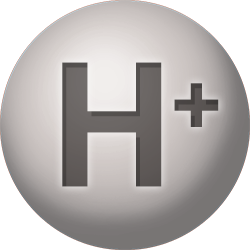 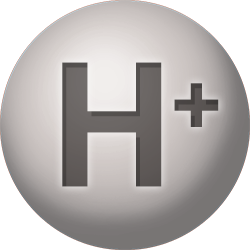 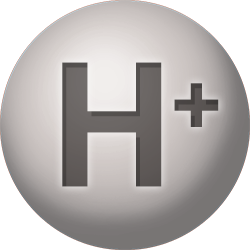 Inner
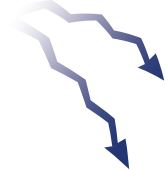 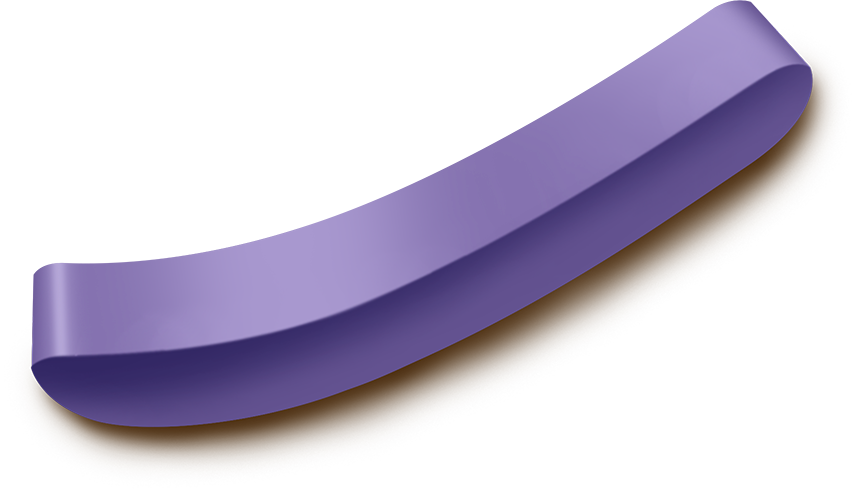 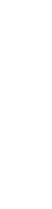 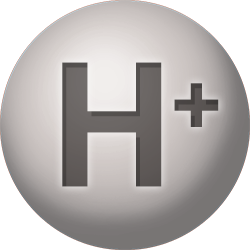 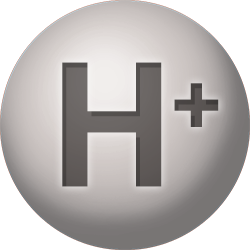 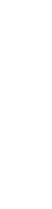 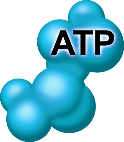 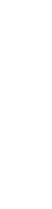 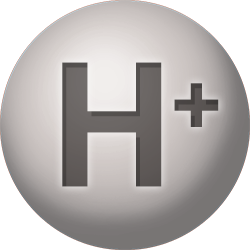 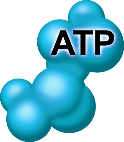 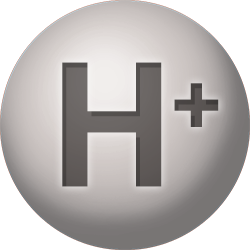 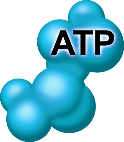 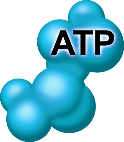 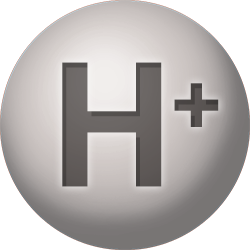 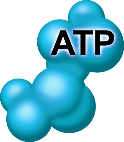 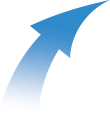 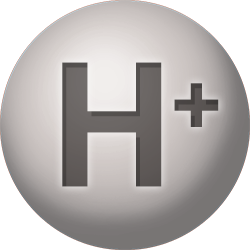 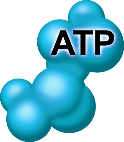 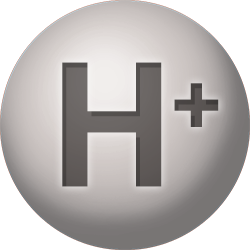 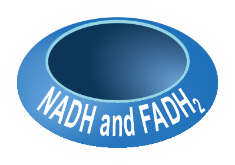 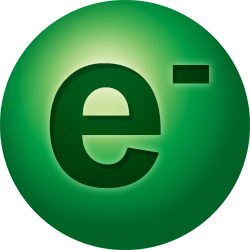 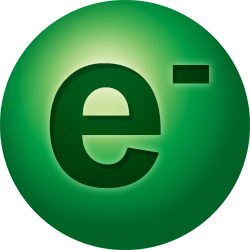 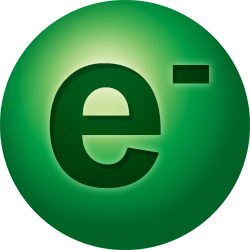 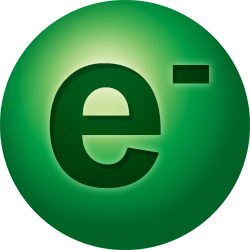 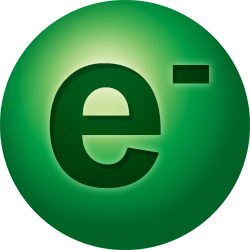 Reference: Murray RK, et al. Harper’s Illustrated Biochemistry, 28th ed. McGraw-Hill’s Access Medicine, 2009.
[Speaker Notes: The resulting gradient in hydrogen ions is used to generate ATP via ATP synthase.]
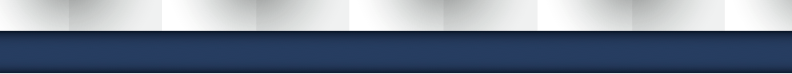 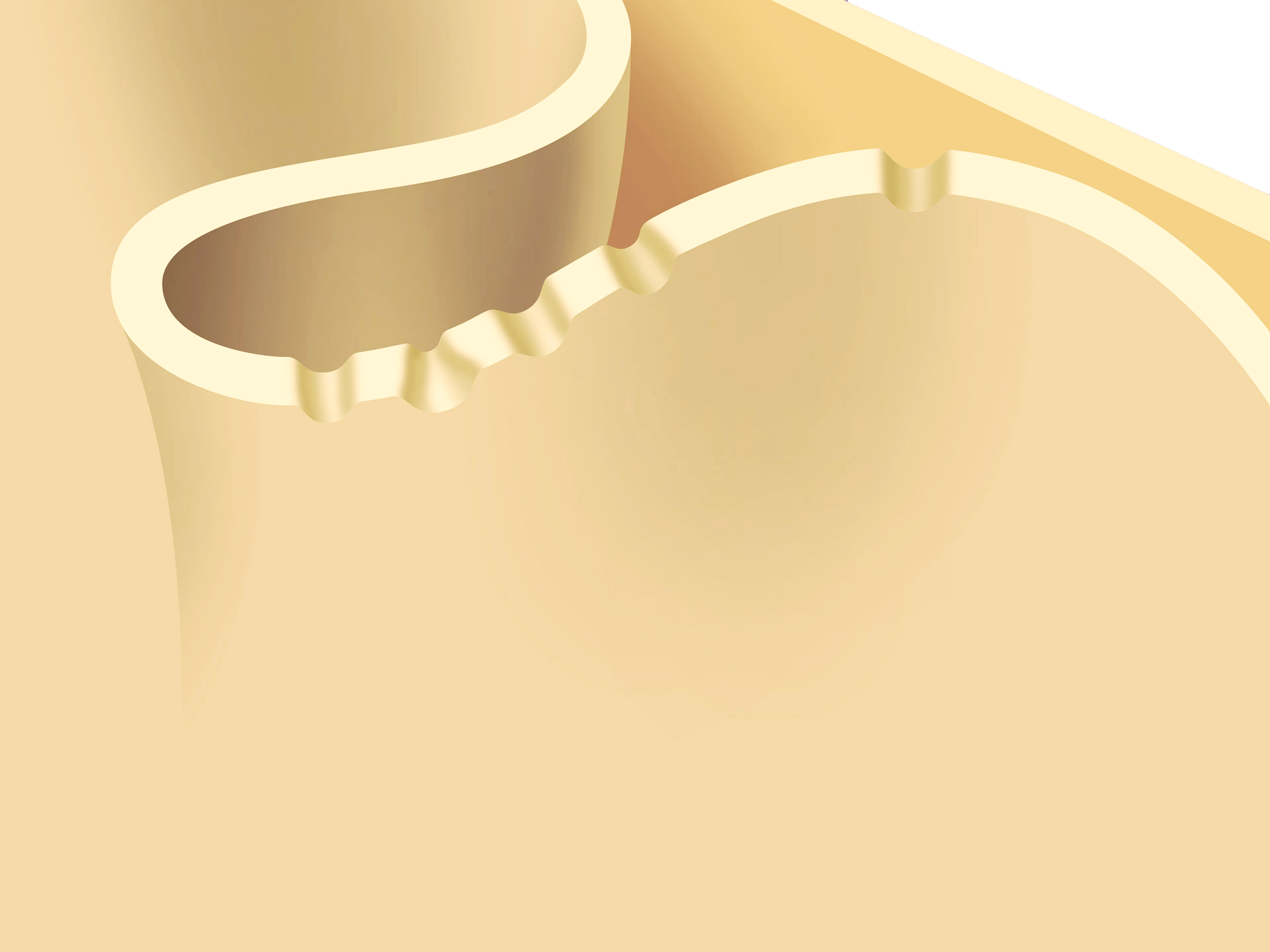 Cellular Respiration: Electrons Leaving System Accepted by Oxygen
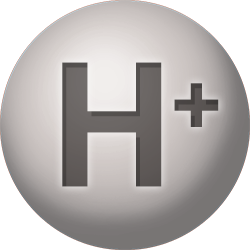 Intermembrane
Space
NORMOXIA
Membrane
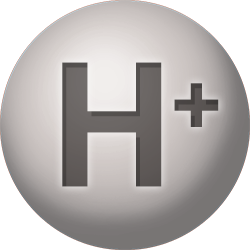 Outer Mitochondrial Membrane
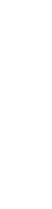 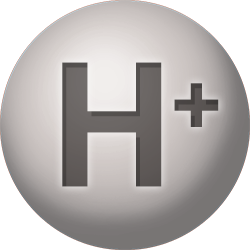 Mitochondrial
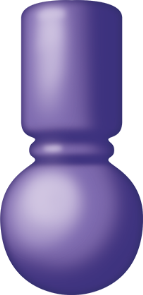 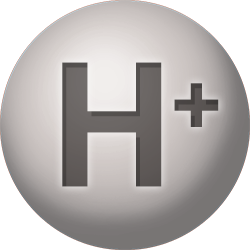 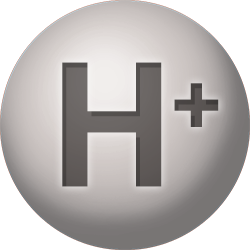 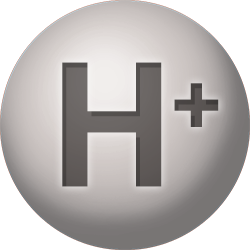 Inner
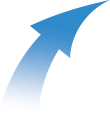 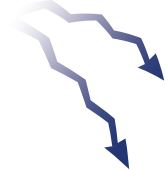 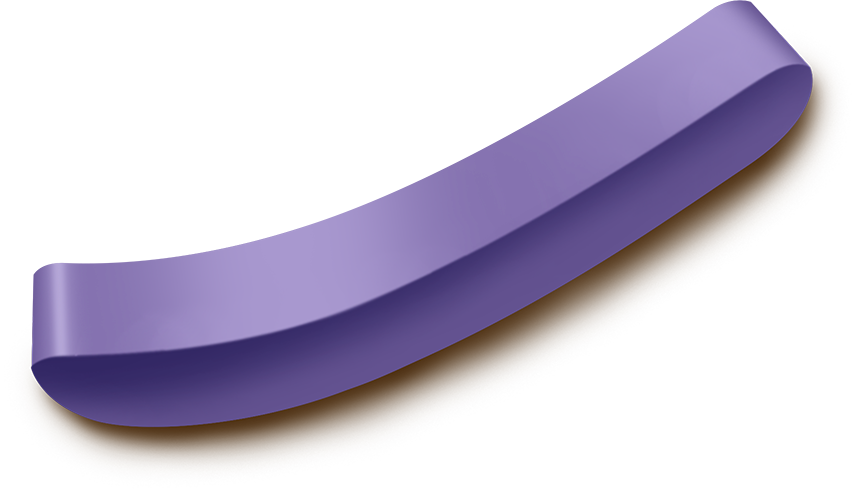 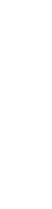 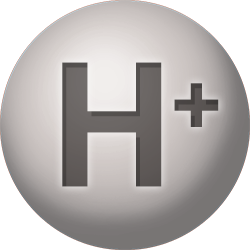 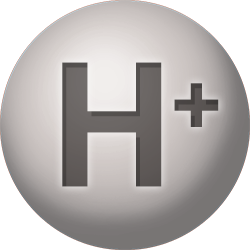 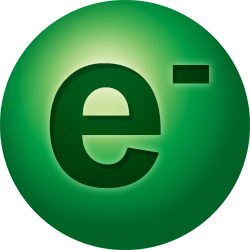 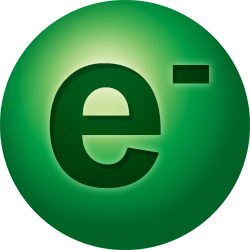 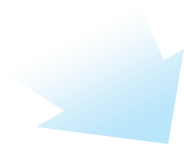 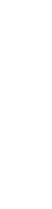 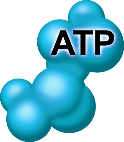 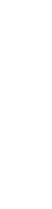 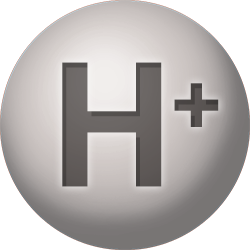 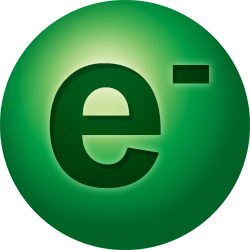 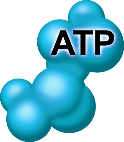 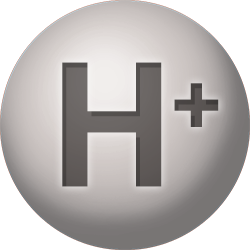 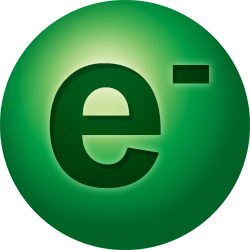 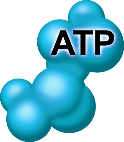 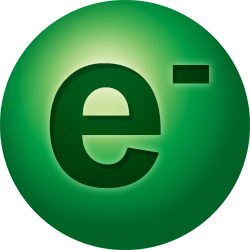 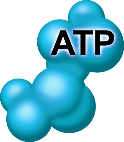 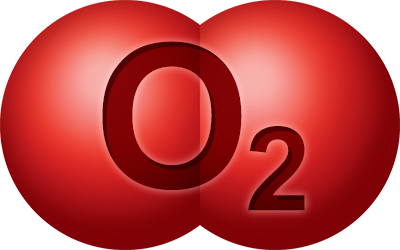 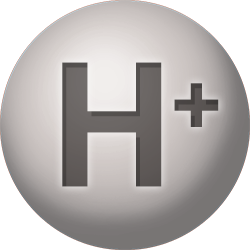 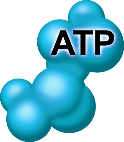 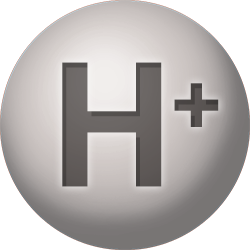 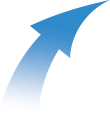 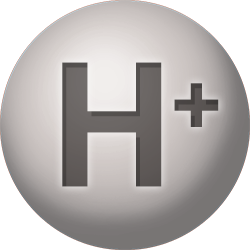 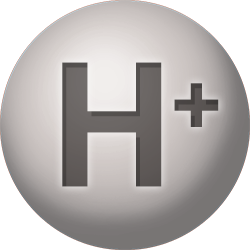 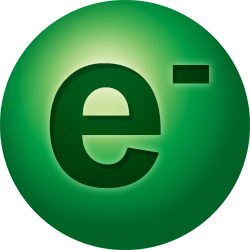 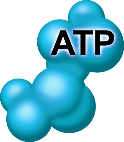 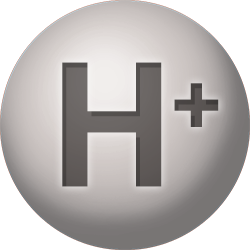 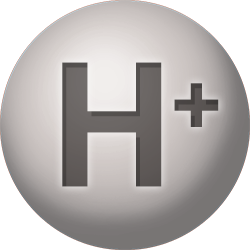 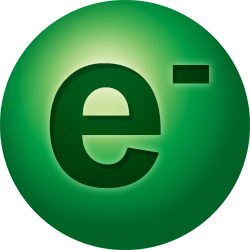 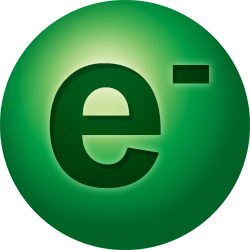 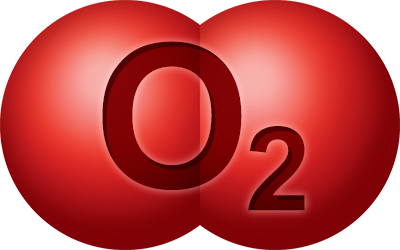 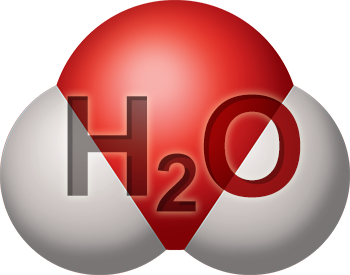 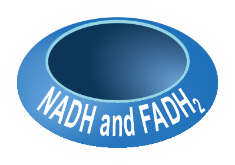 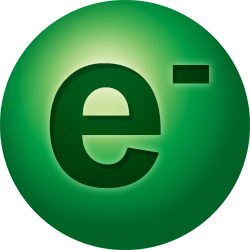 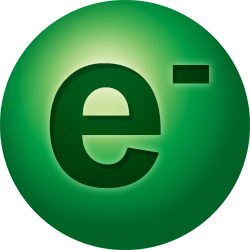 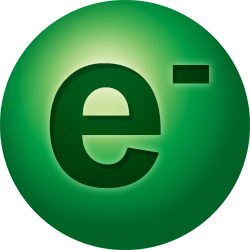 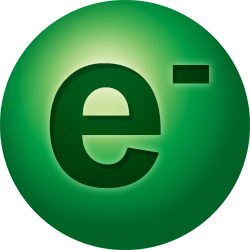 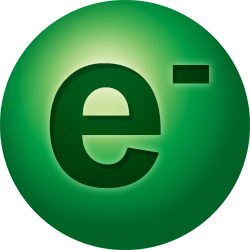 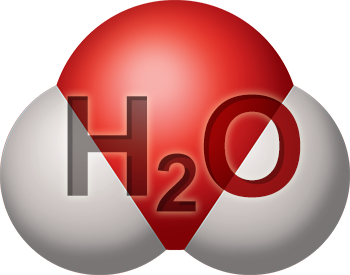 Reference: Murray RK, et al. Harper’s Illustrated Biochemistry, 28th ed. McGraw-Hill’s Access Medicine, 2009.
[Speaker Notes: The electrons that leave the electron transport system are accepted by oxygen and, in the presence of hydrogen ions, form water.]
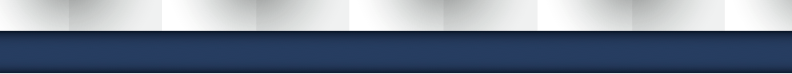 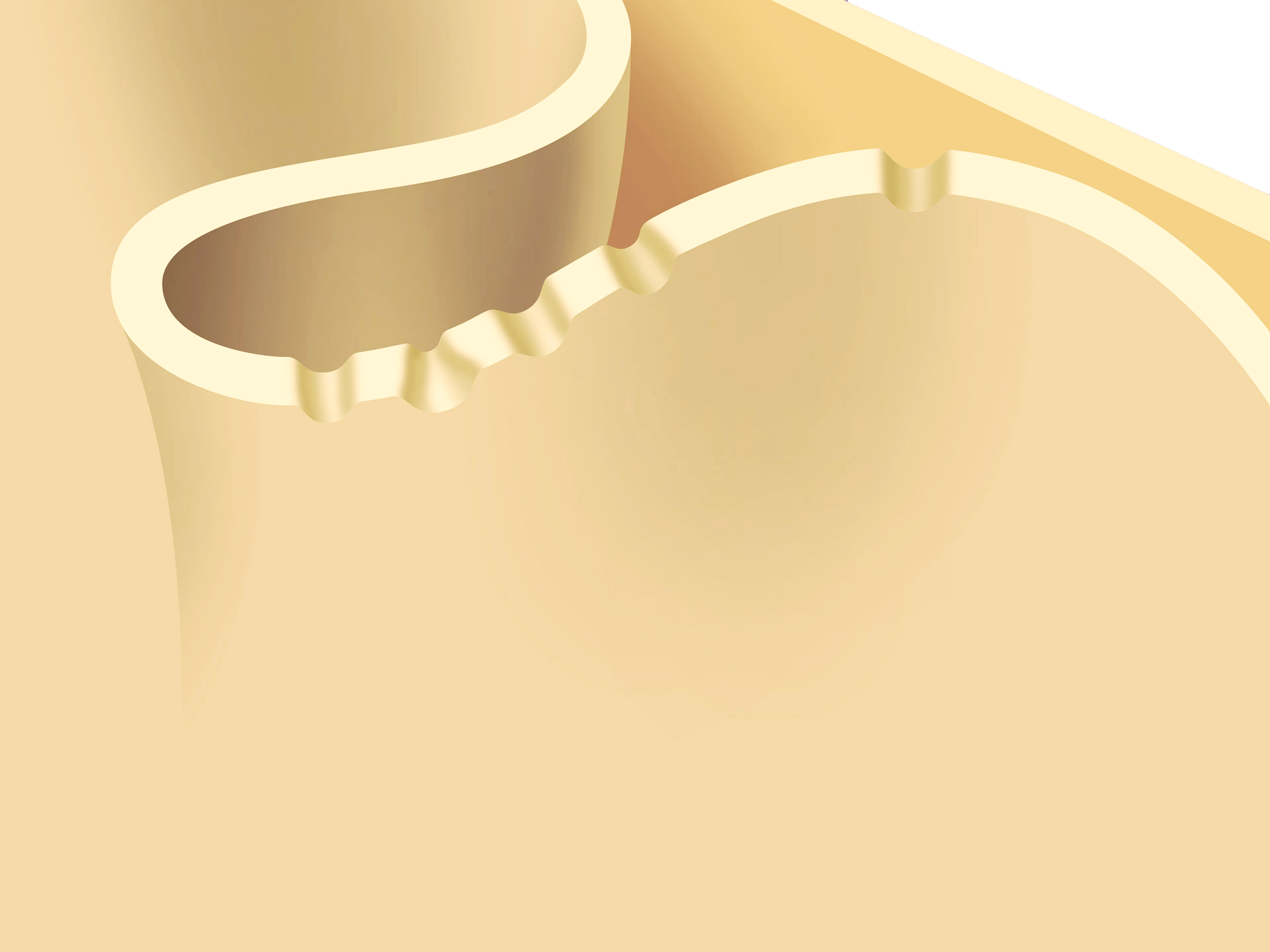 Cellular Respiration: A Few Electrons Leak and Create ROS
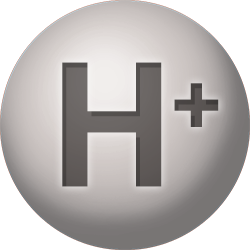 Intermembrane
Space
NORMOXIA
Membrane
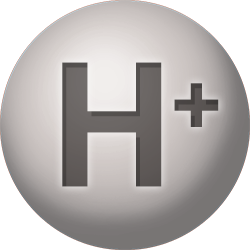 Outer Mitochondrial Membrane
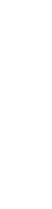 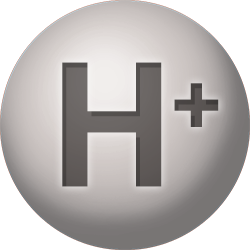 Mitochondrial
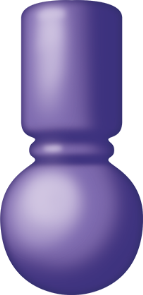 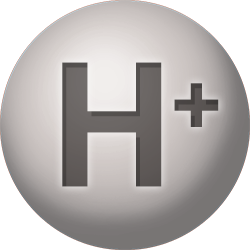 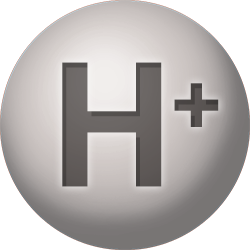 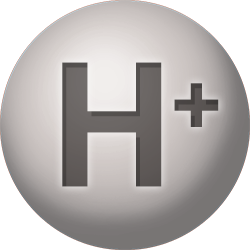 Inner
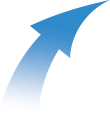 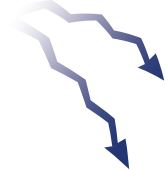 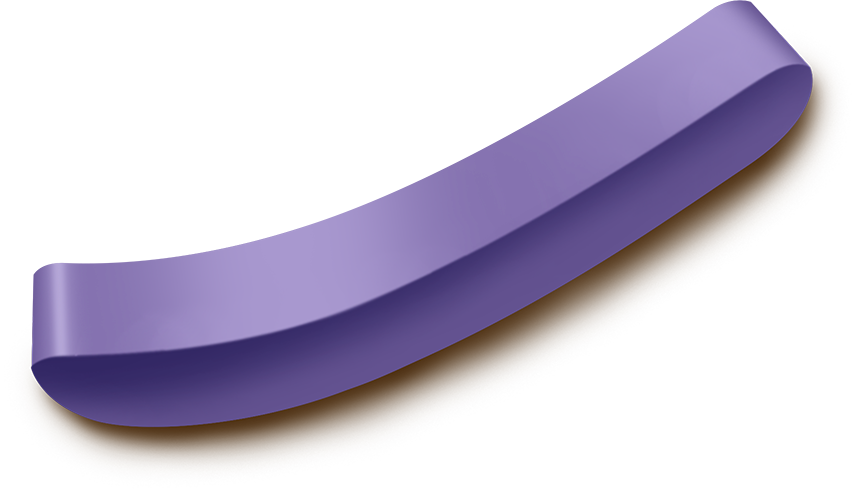 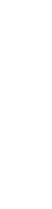 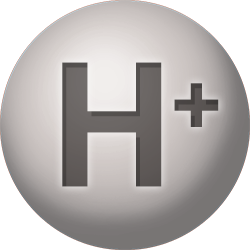 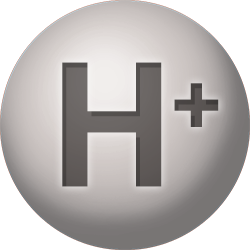 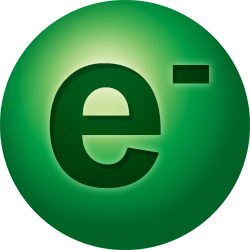 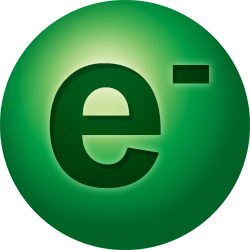 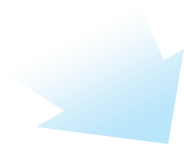 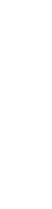 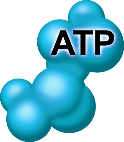 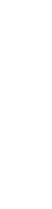 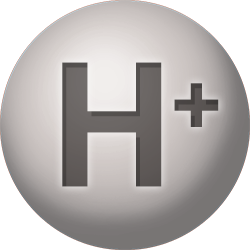 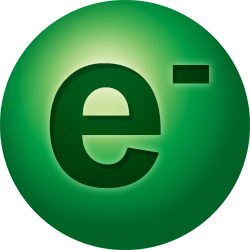 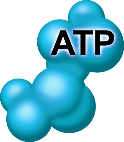 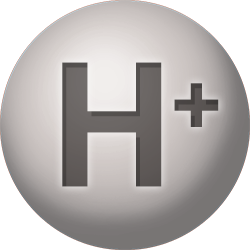 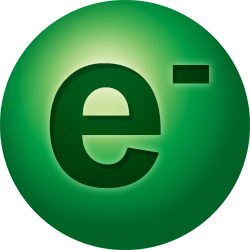 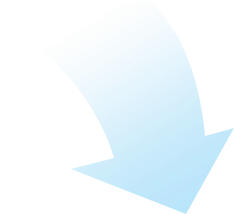 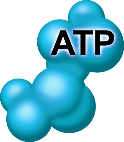 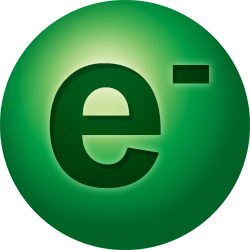 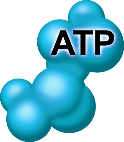 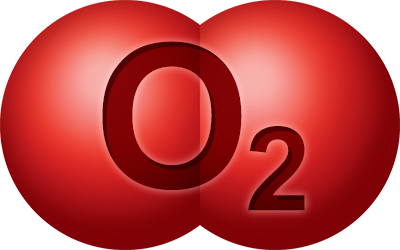 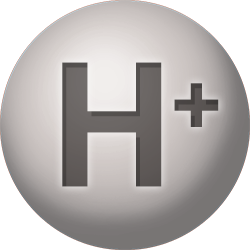 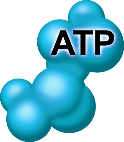 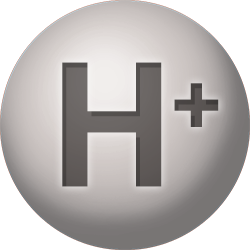 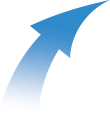 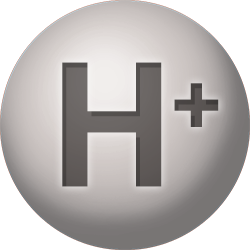 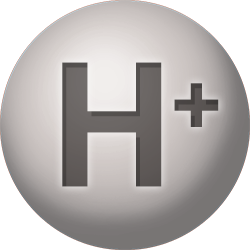 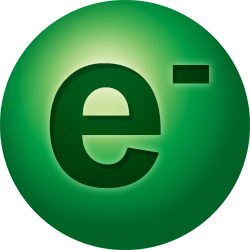 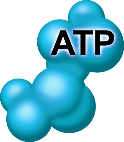 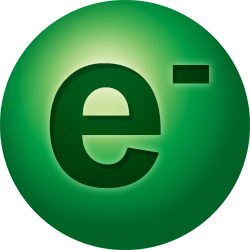 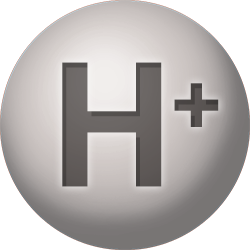 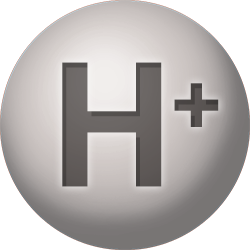 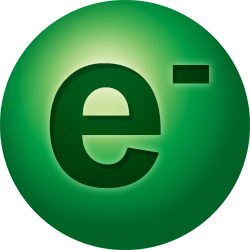 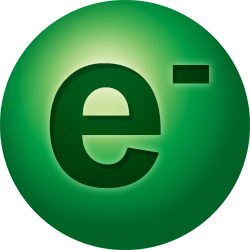 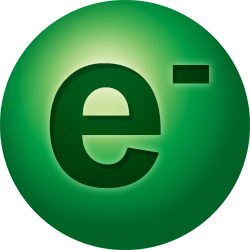 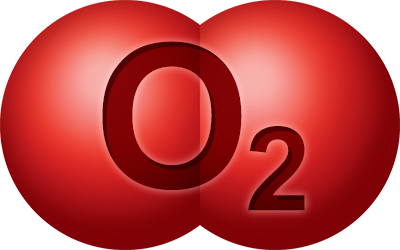 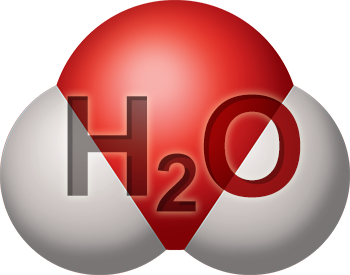 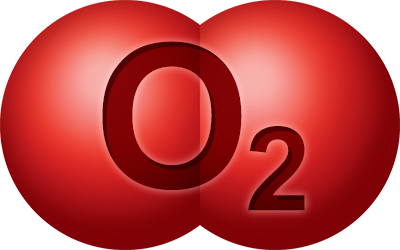 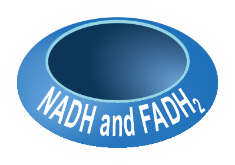 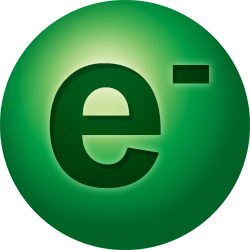 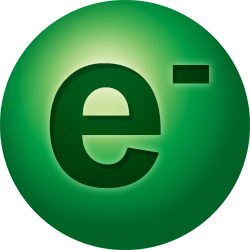 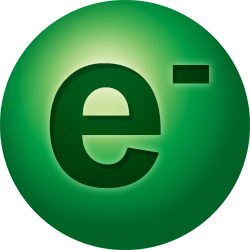 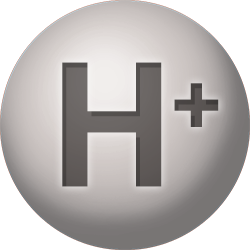 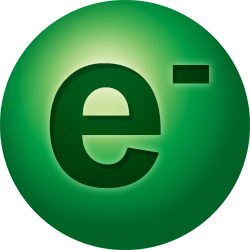 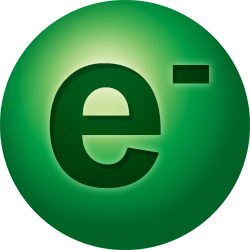 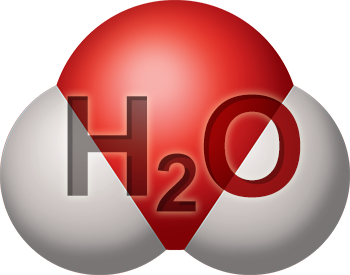 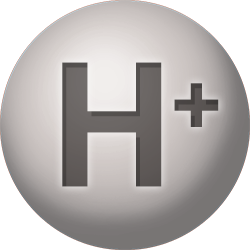 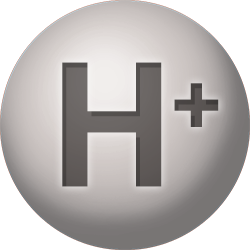 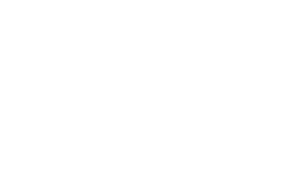 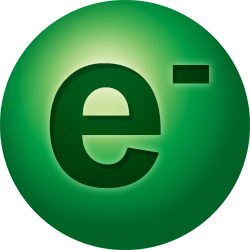 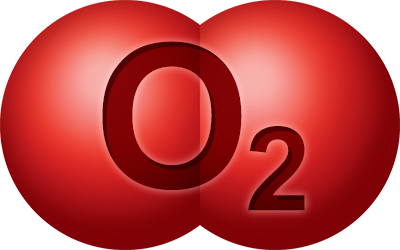 O2 → O2- → H2O2 → HO• → H2O
Reactive oxygen species (ROS)
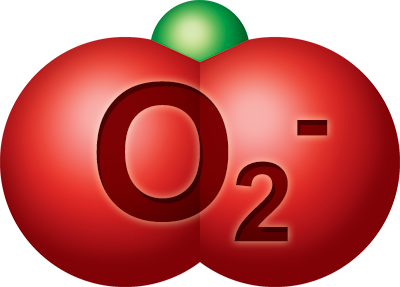 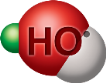 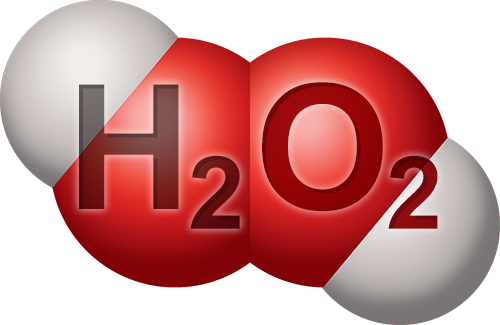 References: 1. Murray RK, et al. Harper’s Illustrated Biochemistry, 28th ed. McGraw-Hill’s Access Medicine, 2009.2. McCord JM. Am J Med. 2000;108(8):652-659. 3. Mach WJ, et al. Nurs Res Pract. 2011:260482.
[Speaker Notes: However, under normal conditions, 1-2% of electrons leak from the electron transport system. These electrons interact with oxygen to form reactive oxygen species (ROS).]
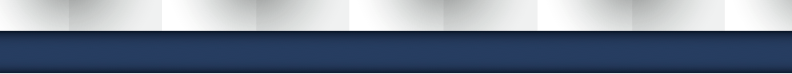 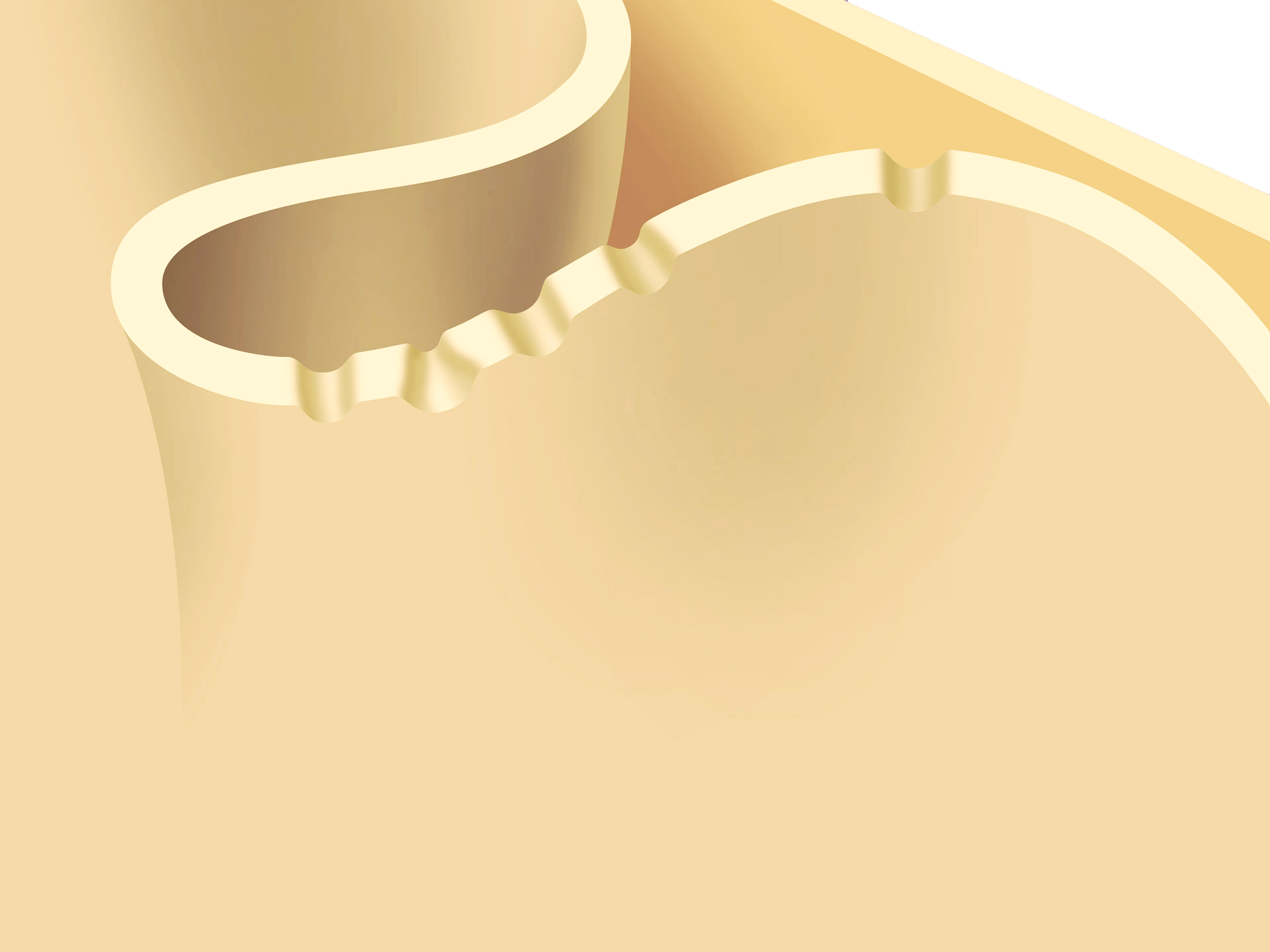 Cellular Respiration: During Normoxia, Cell Can Neutralize Most ROS
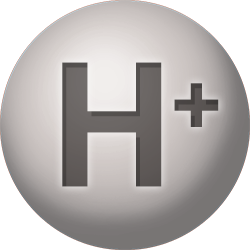 Intermembrane
Space
NORMOXIA
Membrane
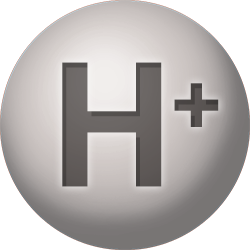 Outer Mitochondrial Membrane
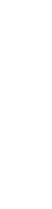 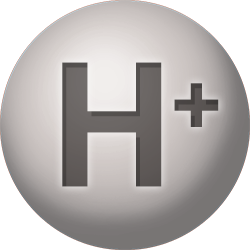 Mitochondrial
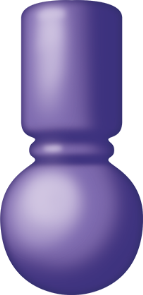 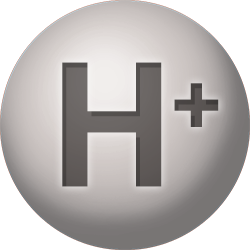 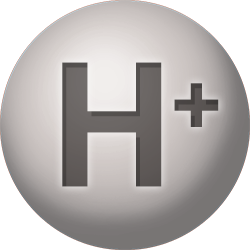 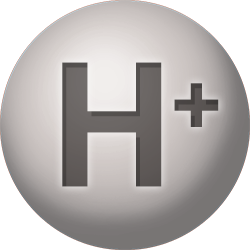 Inner
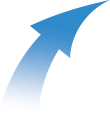 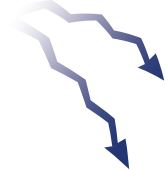 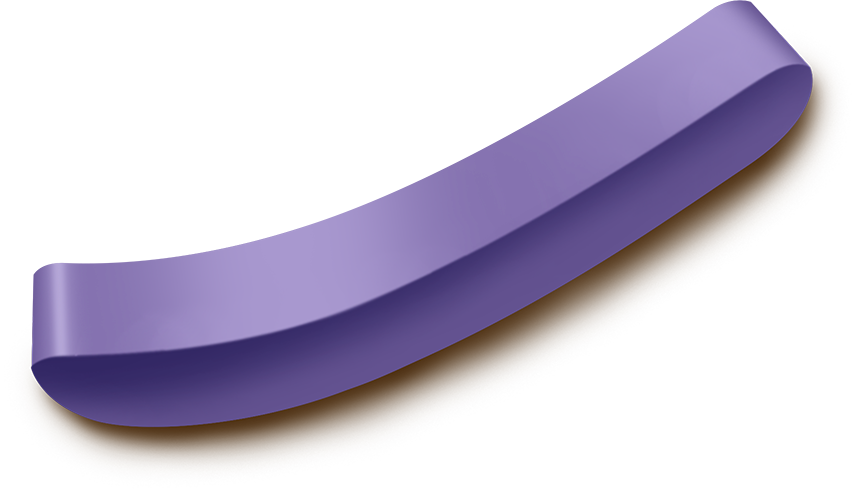 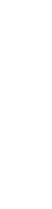 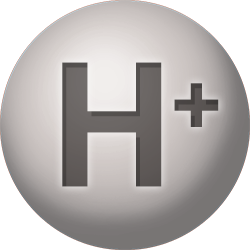 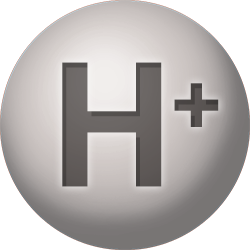 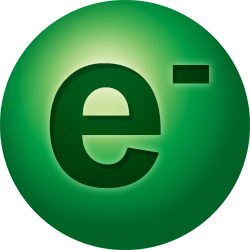 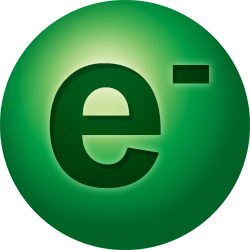 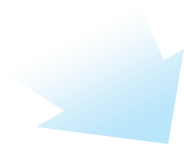 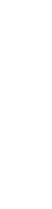 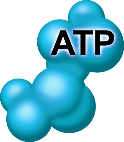 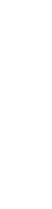 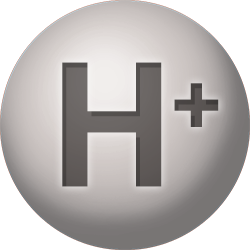 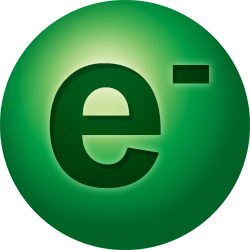 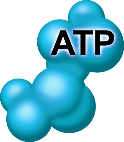 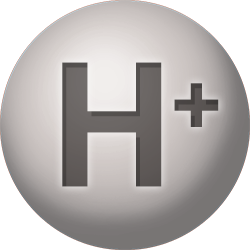 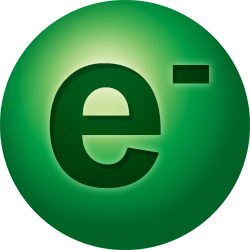 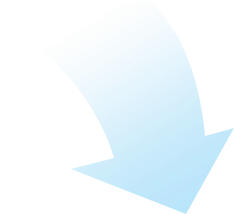 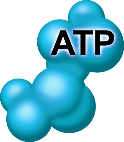 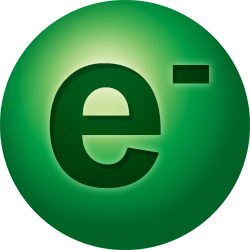 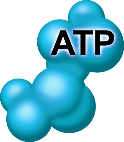 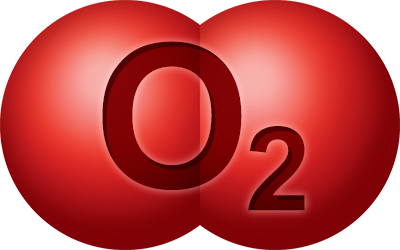 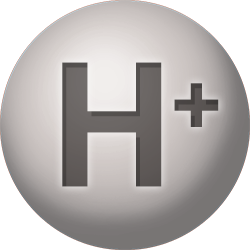 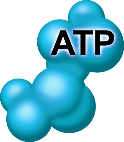 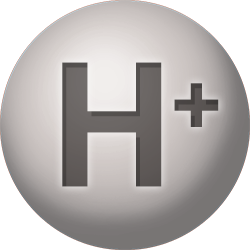 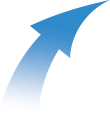 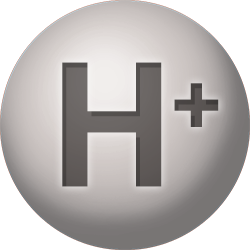 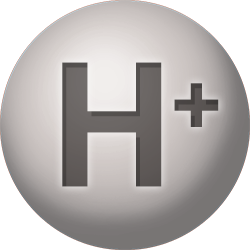 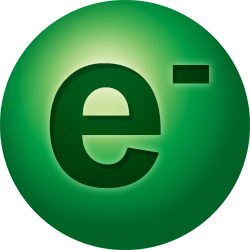 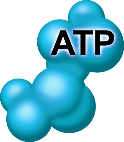 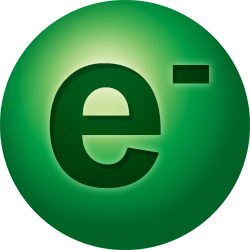 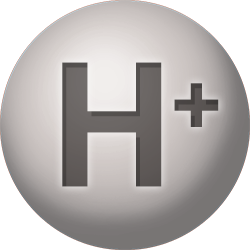 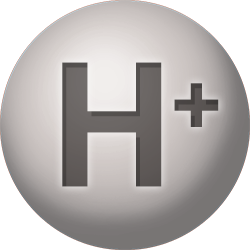 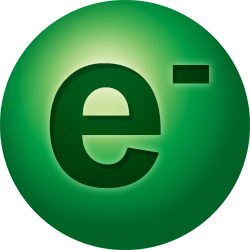 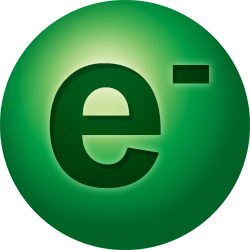 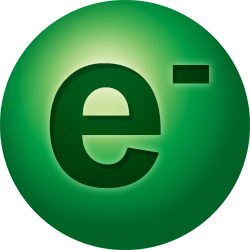 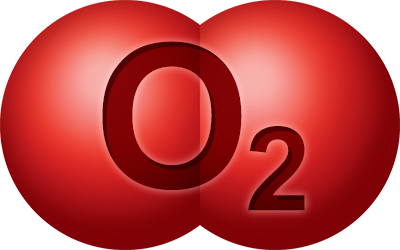 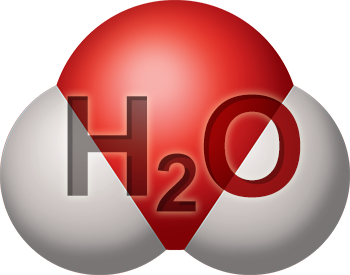 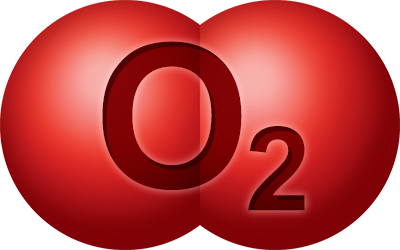 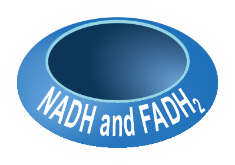 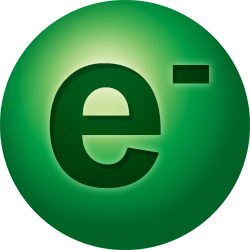 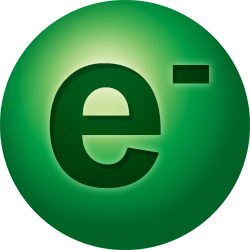 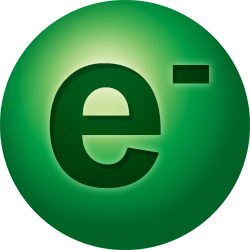 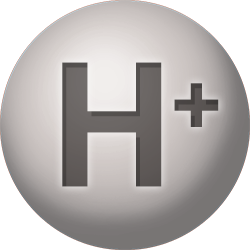 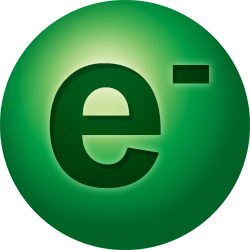 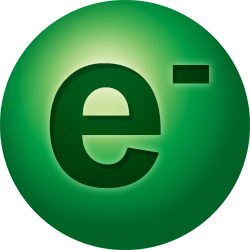 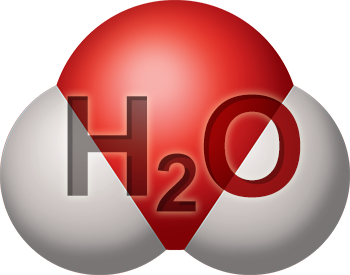 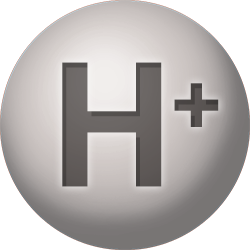 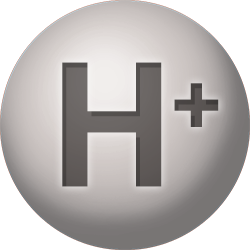 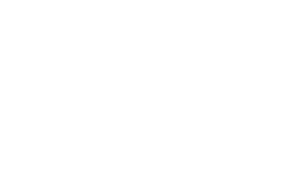 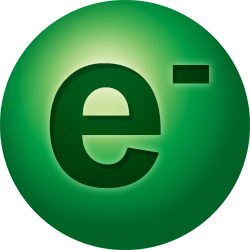 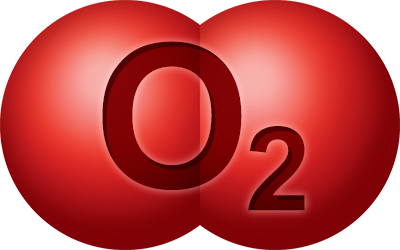 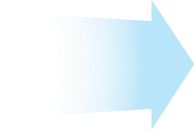 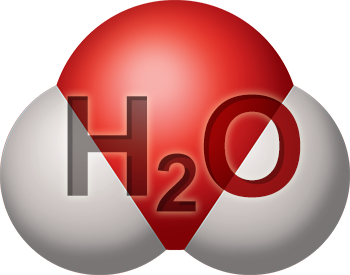 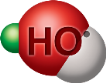 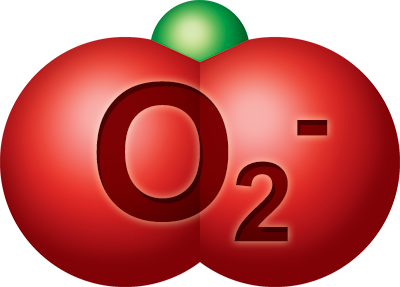 Antioxidants 
(eg, SOD, GSH, catalase)
Reactive oxygen species (ROS)
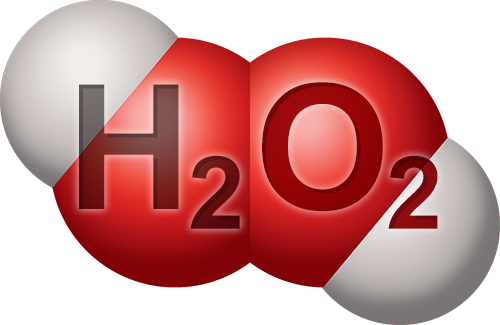 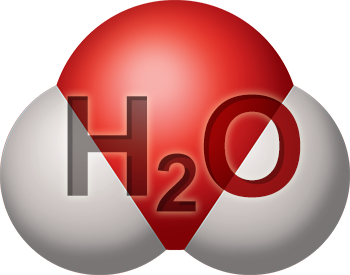 References: 1. Murray RK, et al. Harper’s Illustrated Biochemistry, 28th ed. McGraw-Hill’s Access Medicine, 2009.2. McCord JM. Am J Med. 2000;108(8):652-659. 3. Mach WJ, et al. Nurs Res Pract. 2011:260482.
[Speaker Notes: During normoxia, cells can neutralize most ROS using antioxidants (for example, SOD, GSH, catalase).]
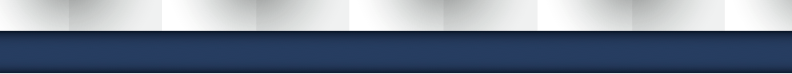 Cellular Respiration During
Hypoxia
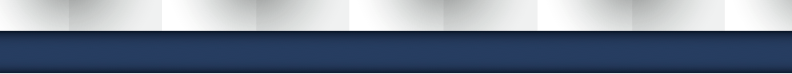 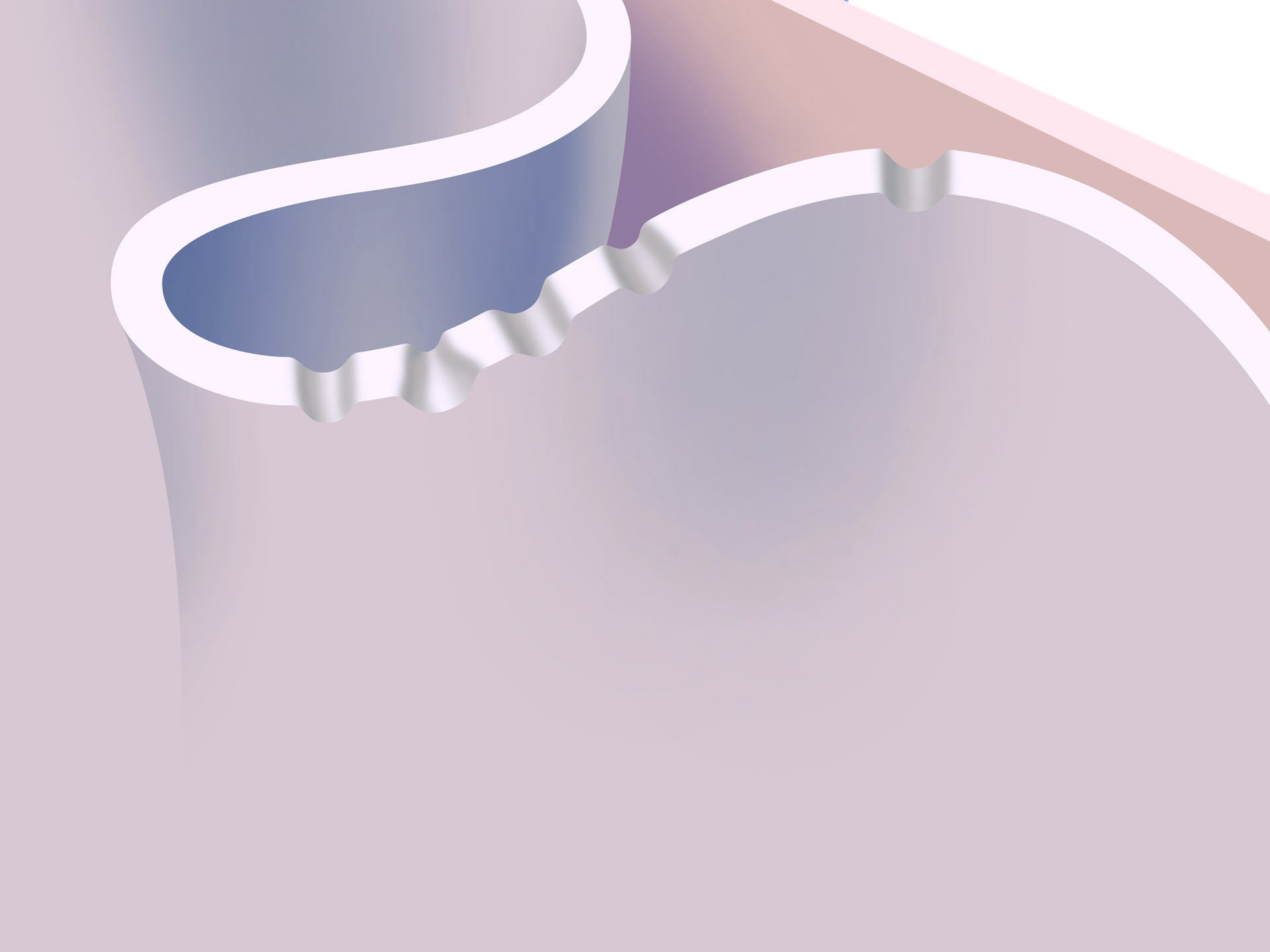 Hypoxia: Less O2  Slowed Electron Transport  Less ATP
Intermembrane
Space
Hypoxia
Membrane
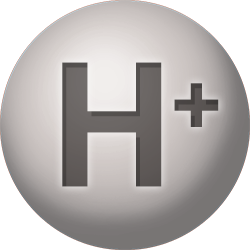 Outer Mitochondrial Membrane
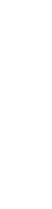 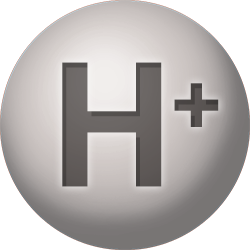 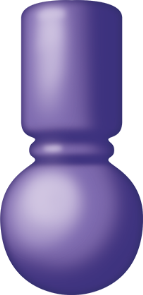 Mitochondrial
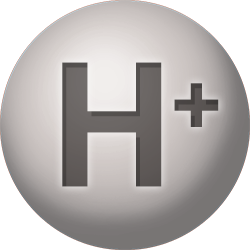 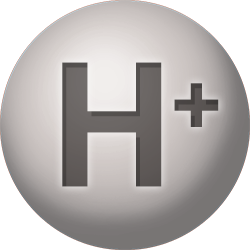 Inner
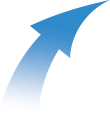 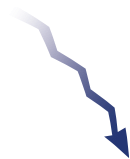 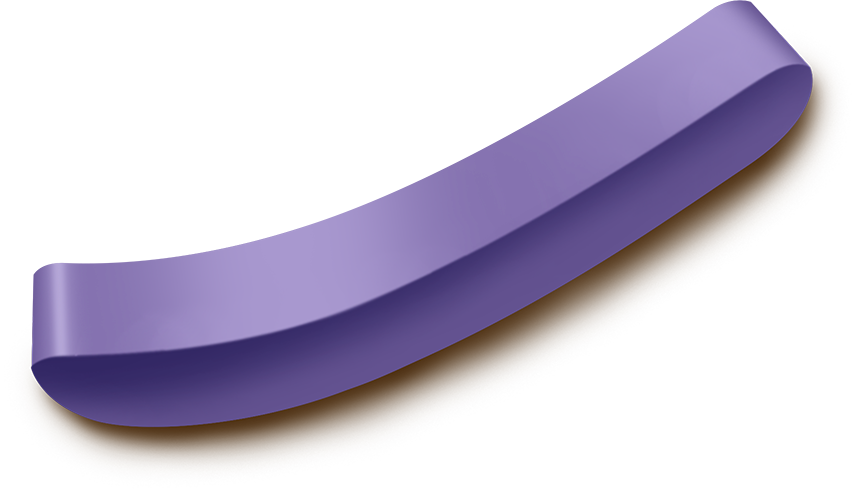 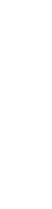 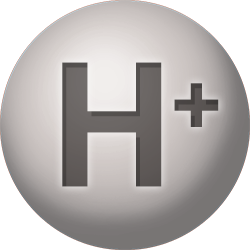 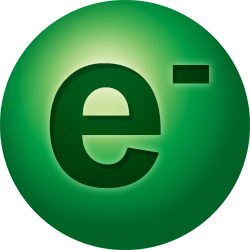 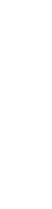 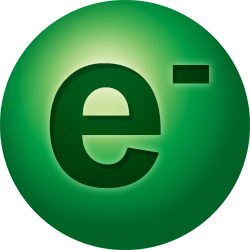 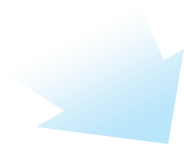 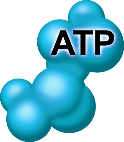 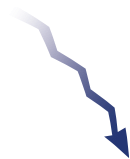 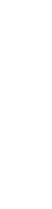 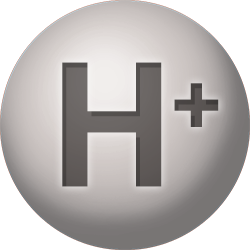 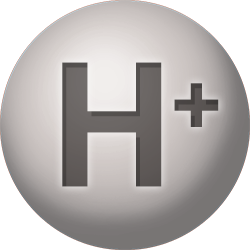 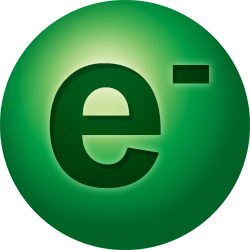 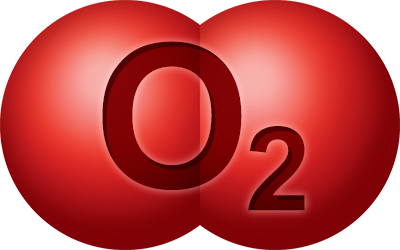 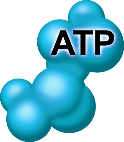 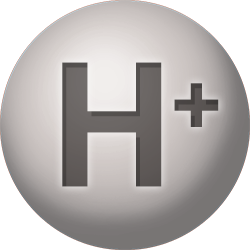 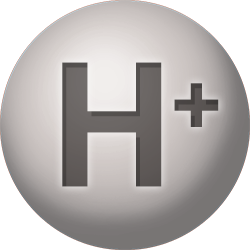 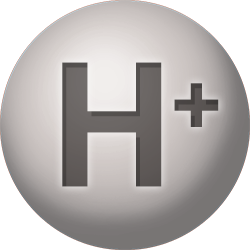 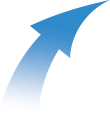 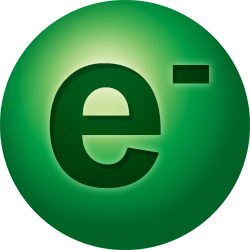 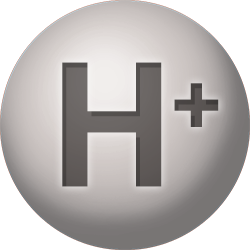 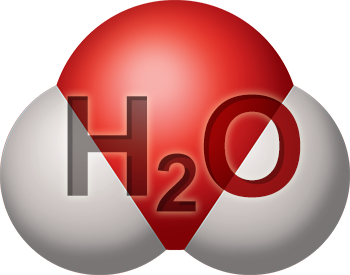 Inadequate energy to maintain cell function
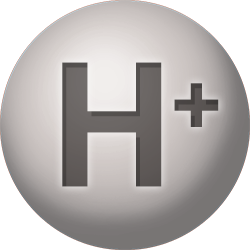 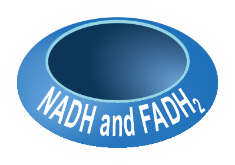 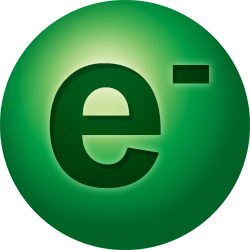 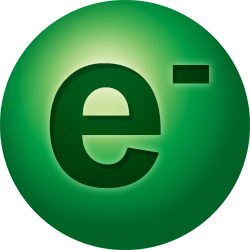 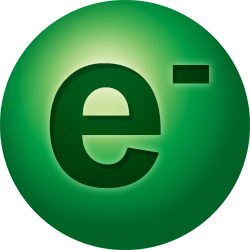 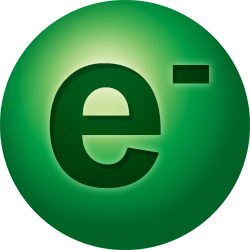 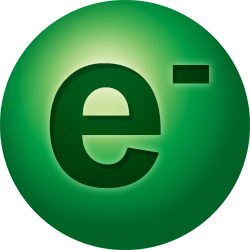 References: 1. Murray RK, et al. Harper’s Illustrated Biochemistry, 28th ed. McGraw-Hill’s Access Medicine, 2009. 2. Michiels C. Am J Pathol. 2004;164(6):1875-1882. 3. Tafani M, et al. Oxid Med Cell Longev. 2016:3907147.
[Speaker Notes: During hypoxia, less oxygen is available to take up electrons, so the electron transport system slows and less ATP is produced. With less energy available, the cell’s ability to maintain vital ionic concentration gradients is compromised. In extreme hypoxia, this imbalance can cause swelling, membrane rupture, and cell death.]
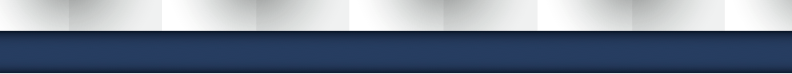 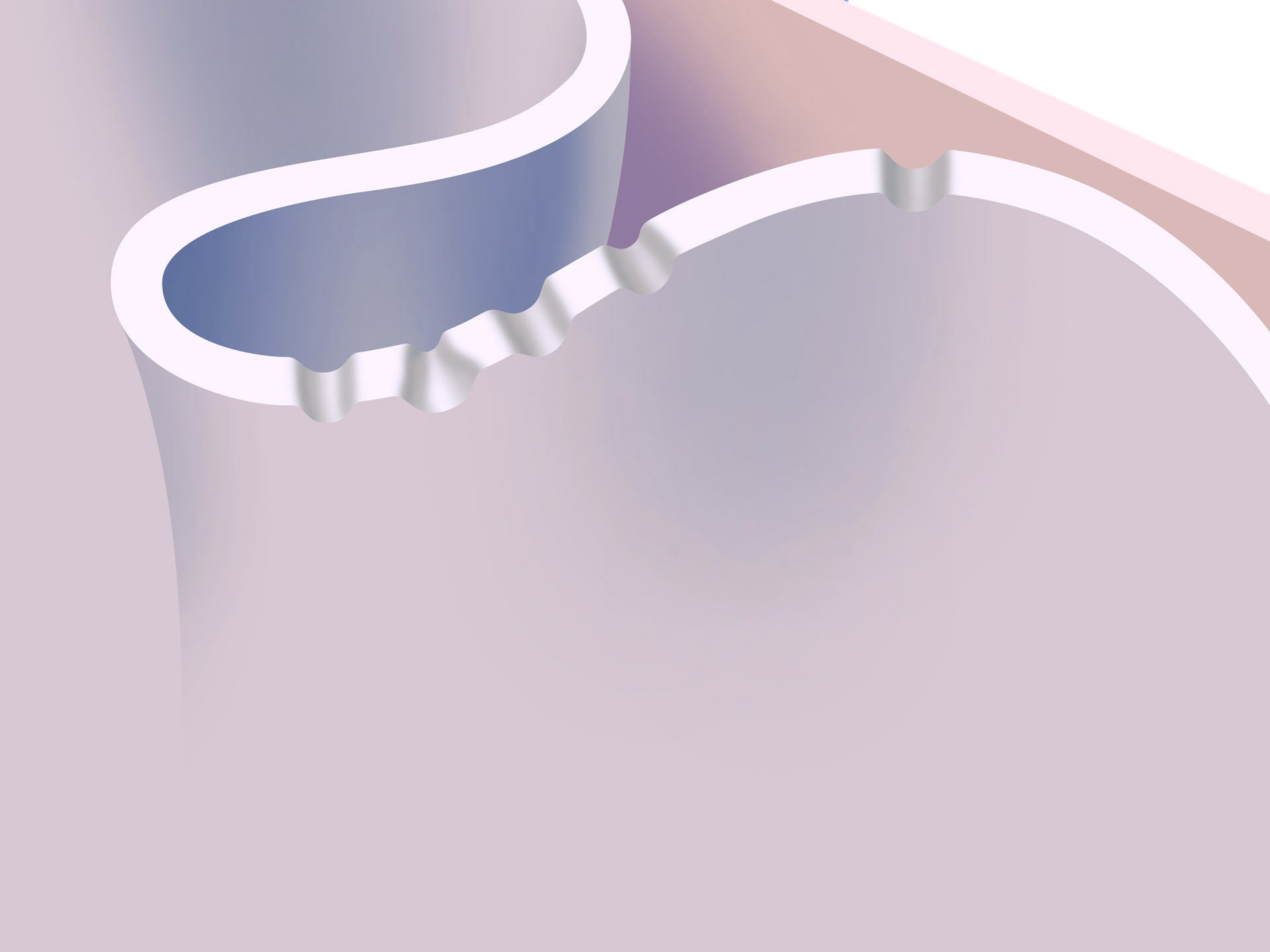 Hypoxia: Less O2  More ROS Created (Mechanism Under Debate)
Intermembrane
Space
Hypoxia
Membrane
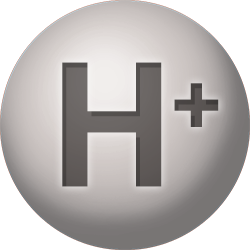 Outer Mitochondrial Membrane
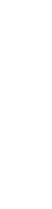 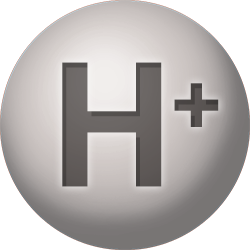 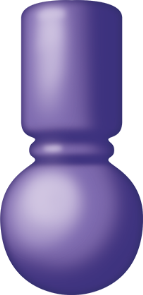 Mitochondrial
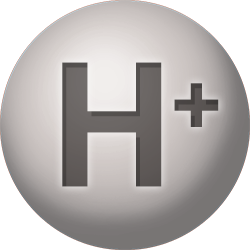 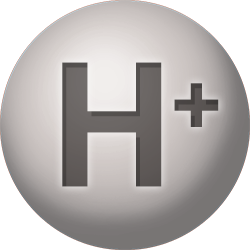 Inner
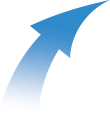 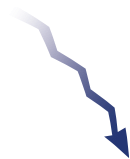 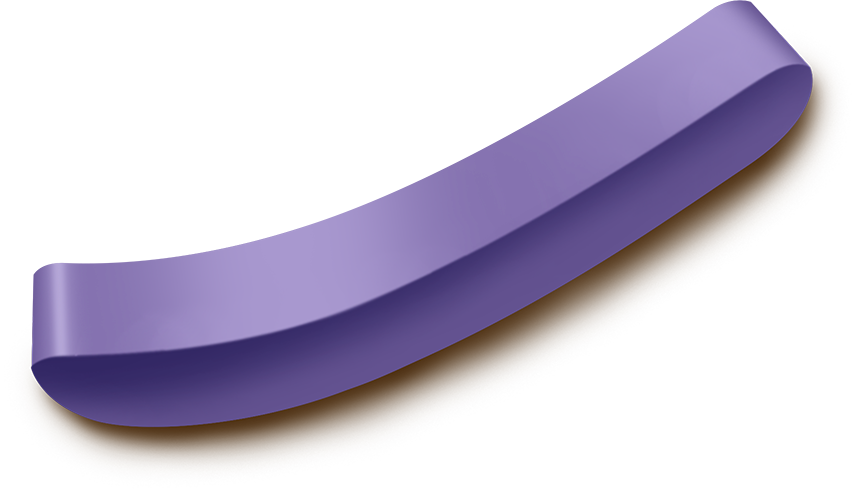 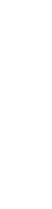 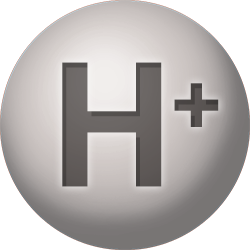 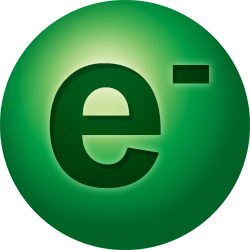 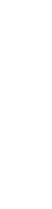 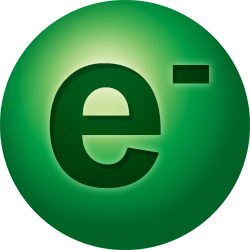 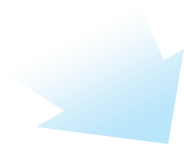 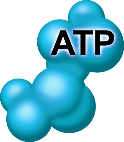 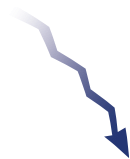 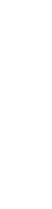 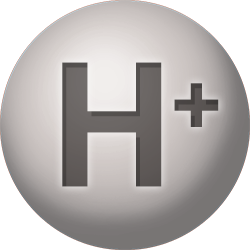 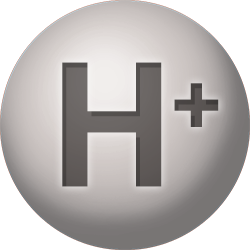 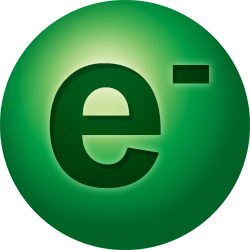 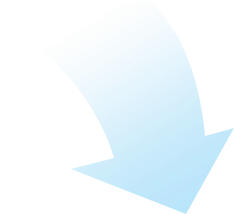 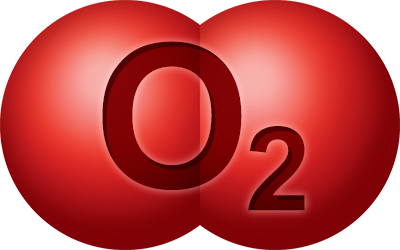 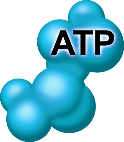 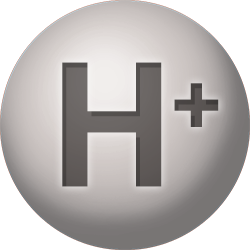 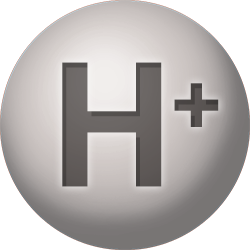 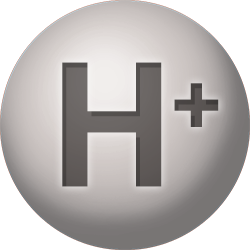 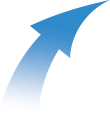 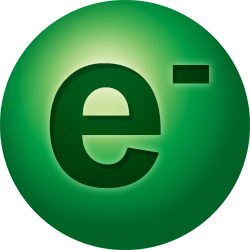 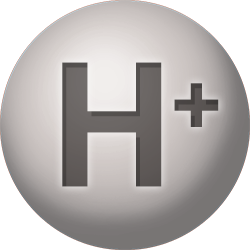 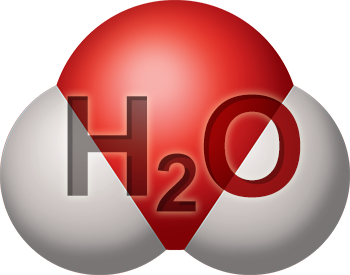 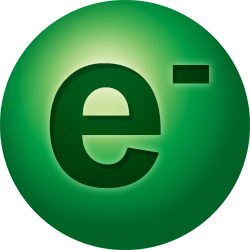 Inadequate energy to maintain cell function
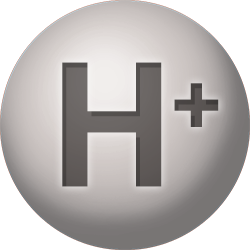 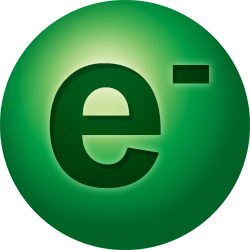 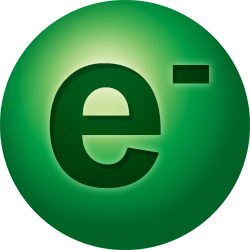 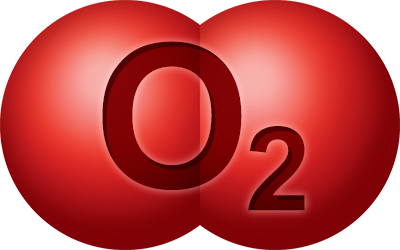 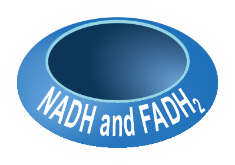 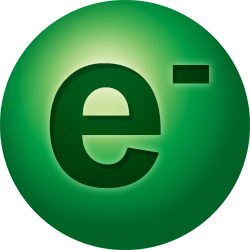 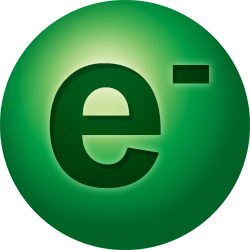 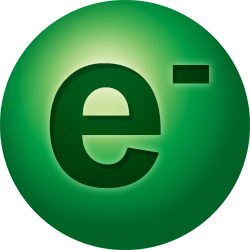 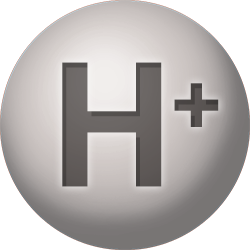 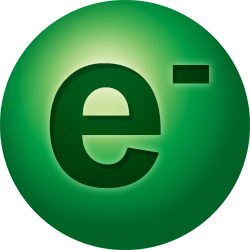 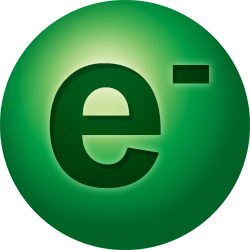 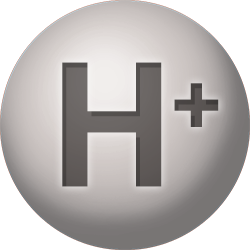 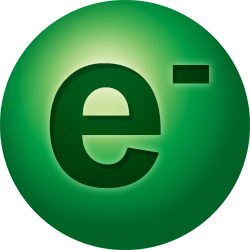 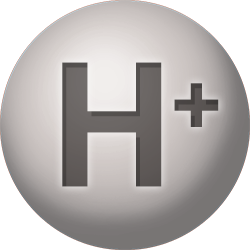 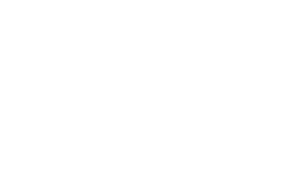 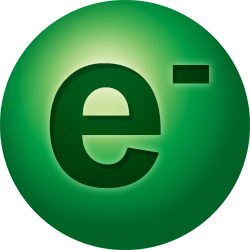 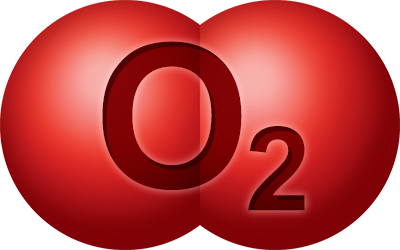 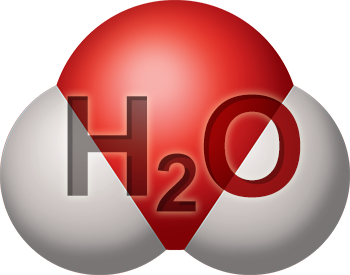 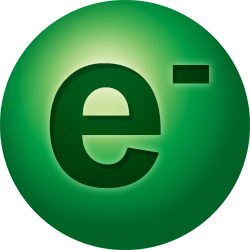 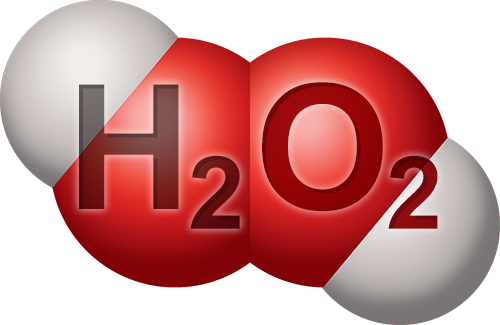 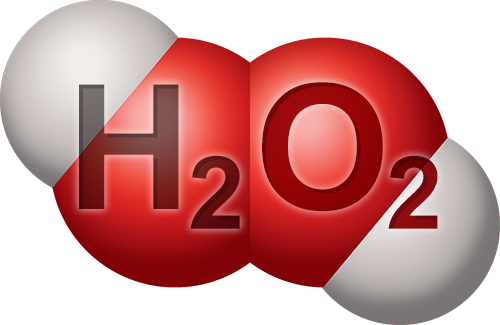 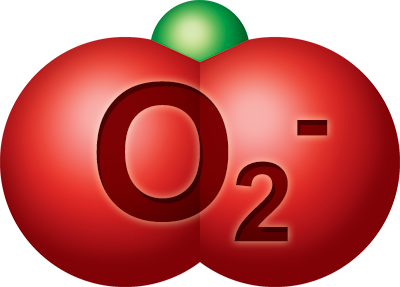 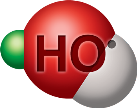 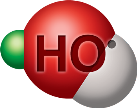 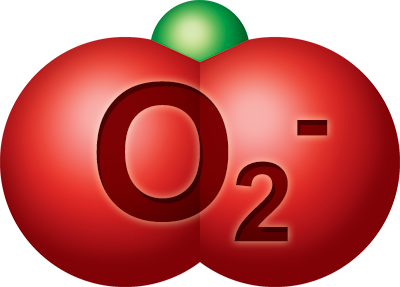 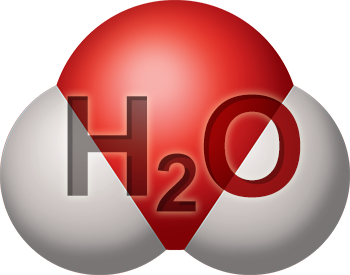 References: 1. Murray RK, et al. Harper’s Illustrated Biochemistry, 28th ed. McGraw-Hill’s Access Medicine, 2009. 2. Michiels C. Am J Pathol. 2004;164(6):1875-1882. 3. Tafani M, et al. Oxid Med Cell Longev. 2016:3907147.
[Speaker Notes: Hypoxia also increases electron leakage from the electron transport chain, which results in increased formation of ROS. The mechanism by which hypoxia increases electron leakage is still under debate.]
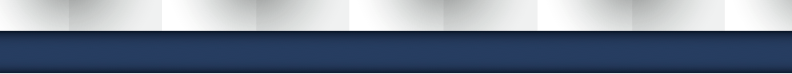 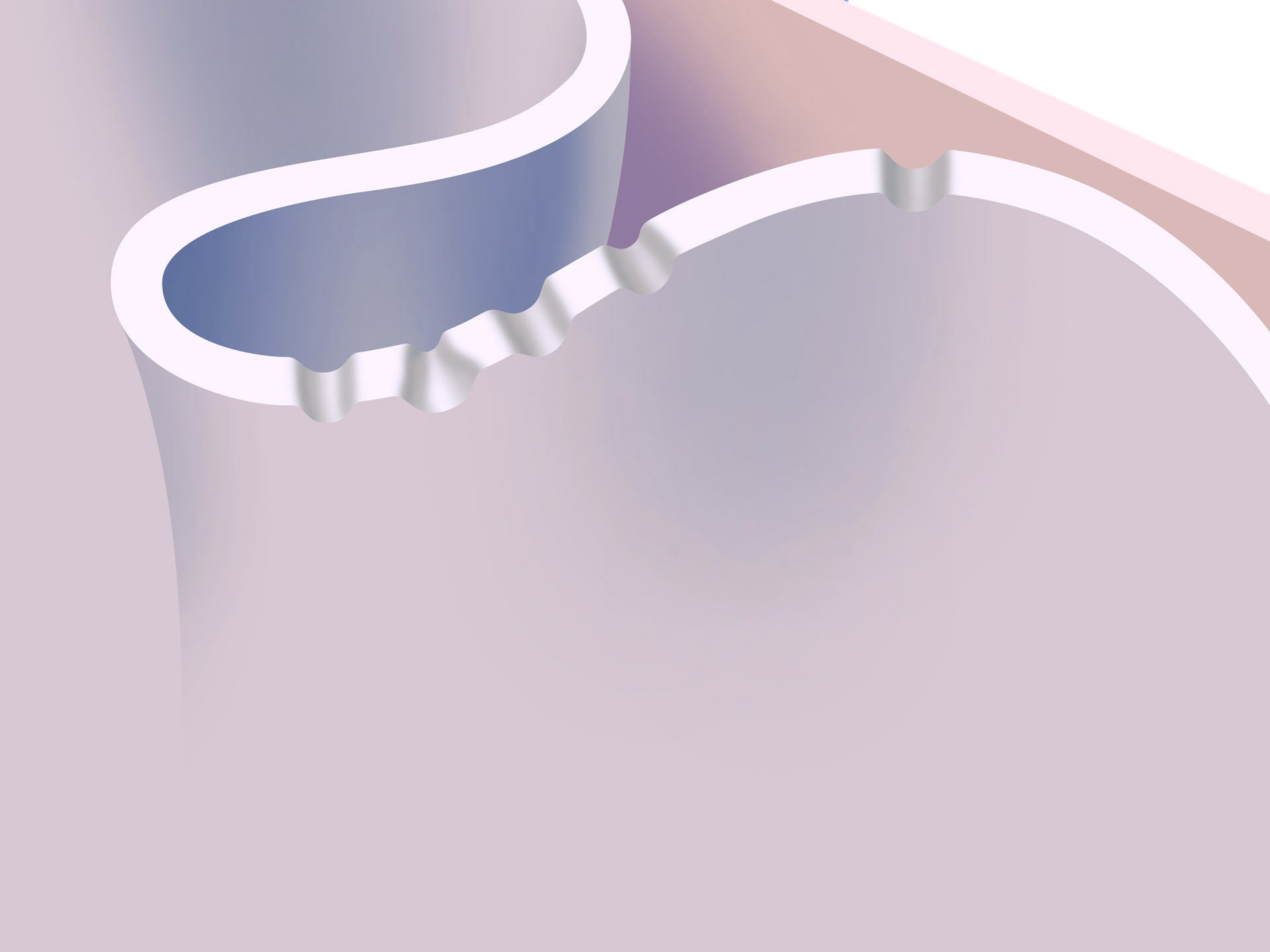 Hypoxia: More ROS with Inadequate Antioxidants  Oxidative Stress
Intermembrane
Space
Hypoxia
Membrane
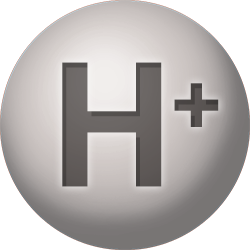 Outer Mitochondrial Membrane
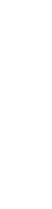 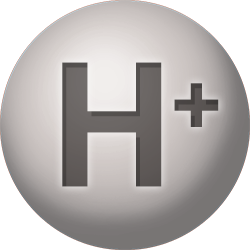 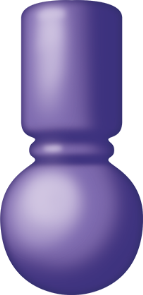 Mitochondrial
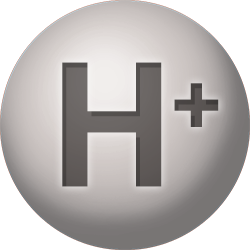 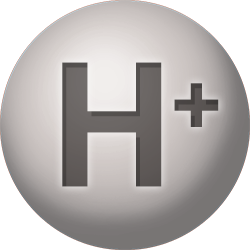 Inner
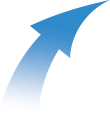 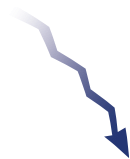 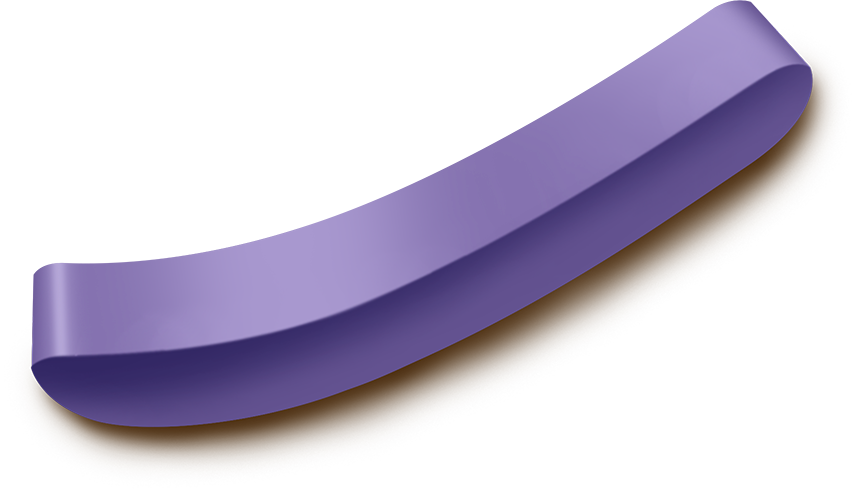 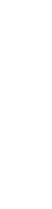 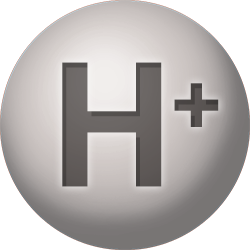 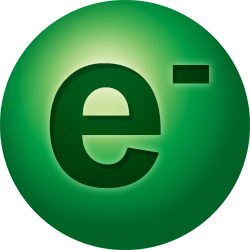 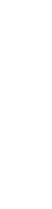 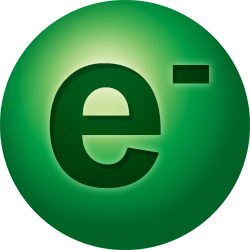 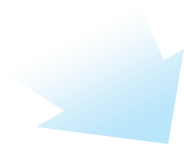 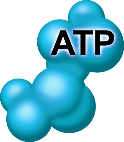 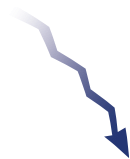 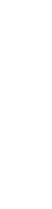 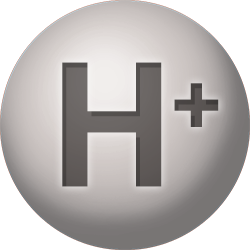 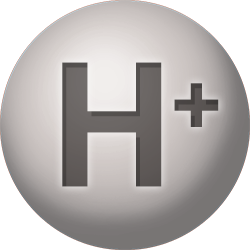 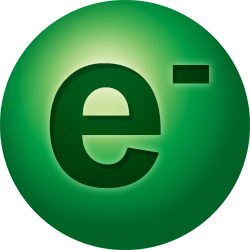 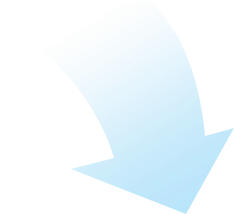 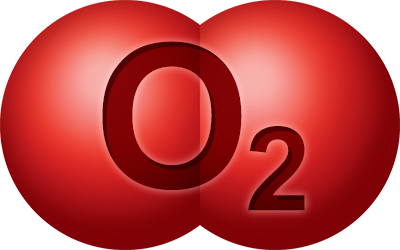 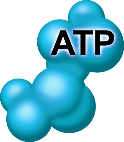 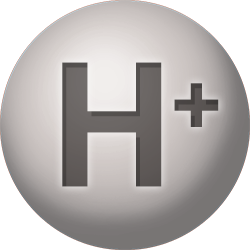 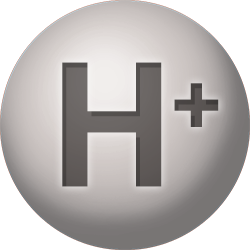 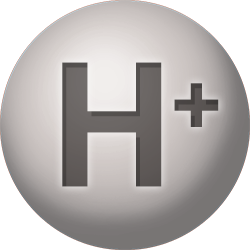 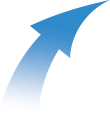 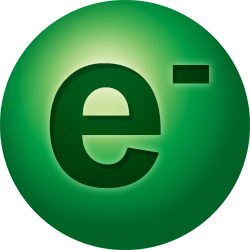 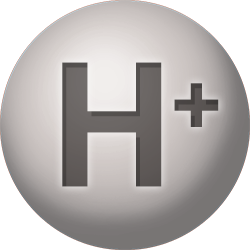 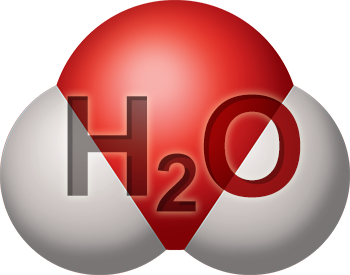 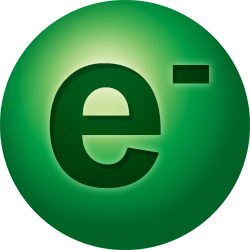 Inadequate energy to maintain cell function
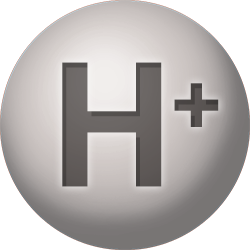 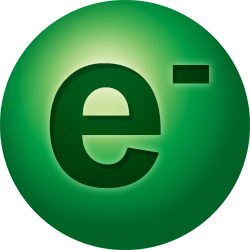 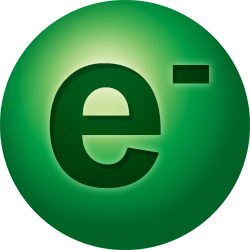 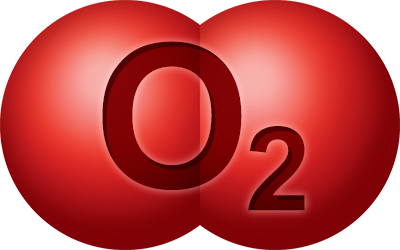 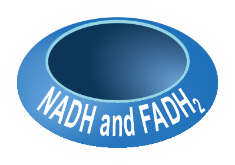 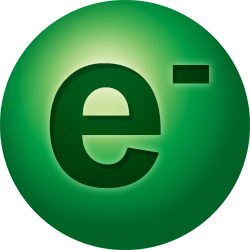 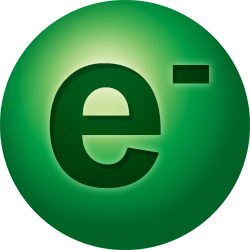 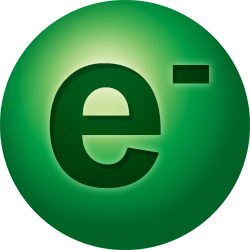 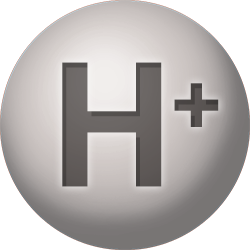 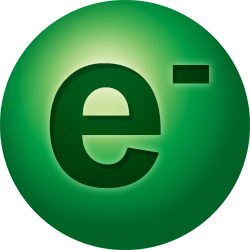 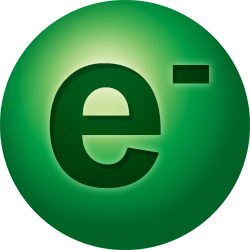 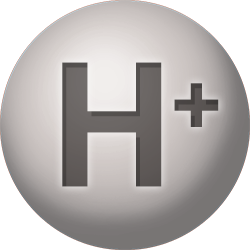 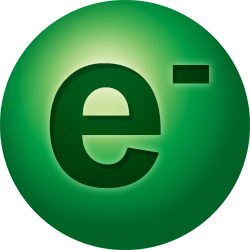 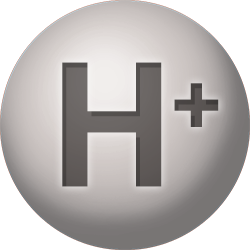 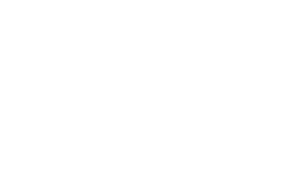 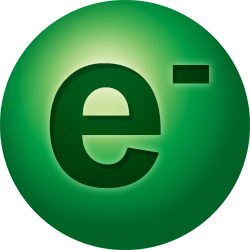 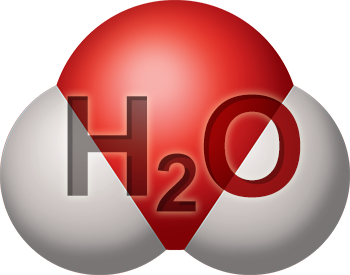 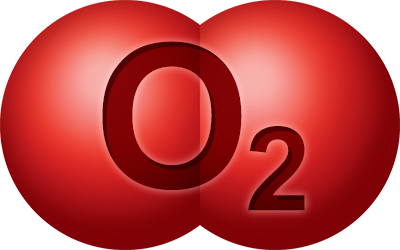 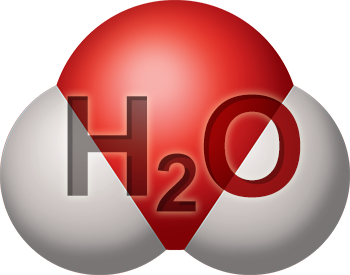 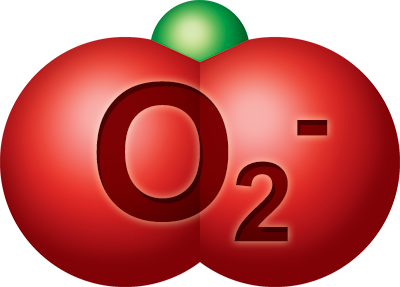 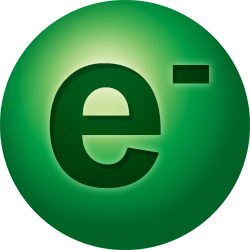 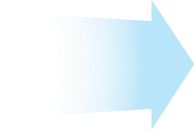 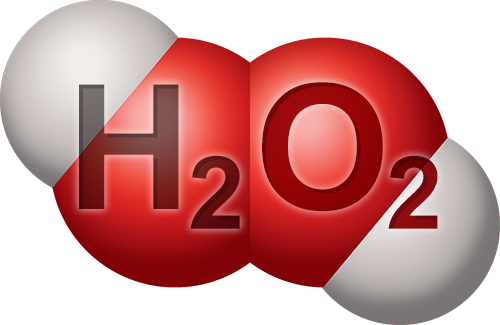 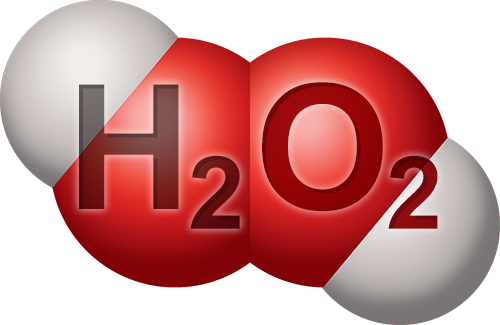 Inadequate 
antioxidants
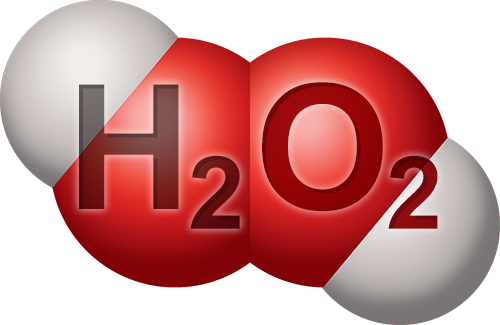 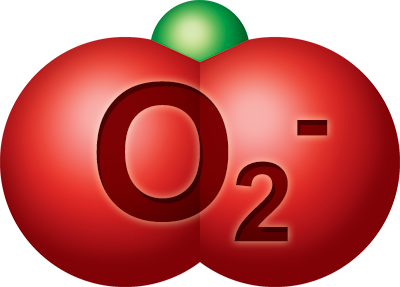 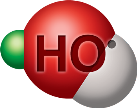 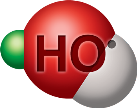 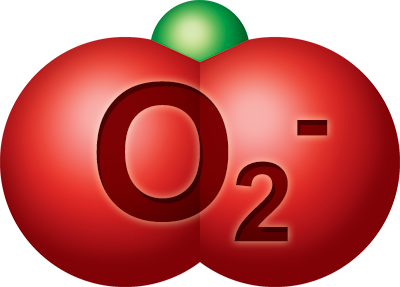 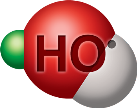 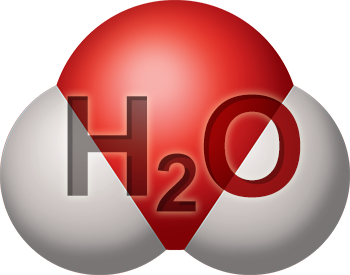 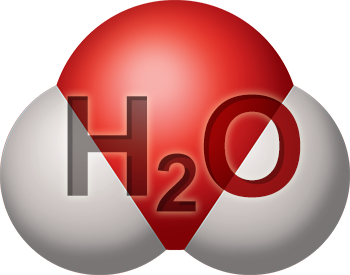 References: 1. Murray RK, et al. Harper’s Illustrated Biochemistry, 28th ed. McGraw-Hill’s Access Medicine, 2009. 2. Michiels C. Am J Pathol. 2004;164(6):1875-1882. 3. Tafani M, et al. Oxid Med Cell Longev. 2016:3907147.
[Speaker Notes: ROS levels in excess of the cell’s antioxidant capabilities can cause oxidative stress.]
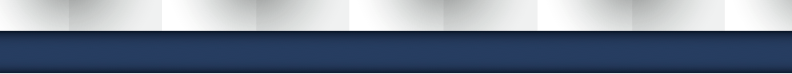 Cellular Respiration During
Hyperoxia
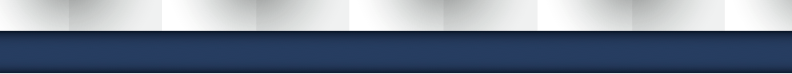 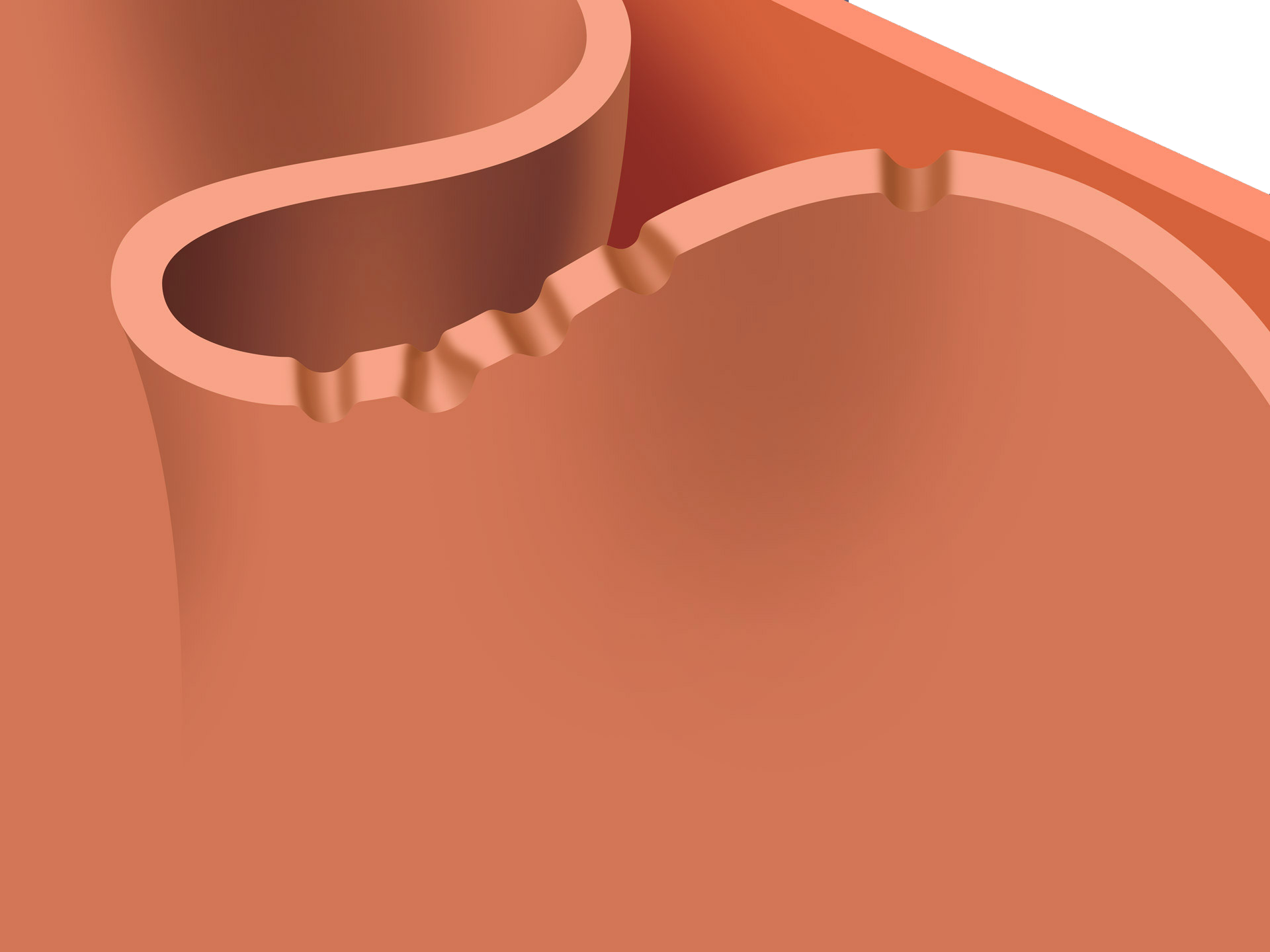 Hyperoxia: Excess O2  More Electron Leakage  Fewer ATP
Intermembrane
Space
HypERoxia
Membrane
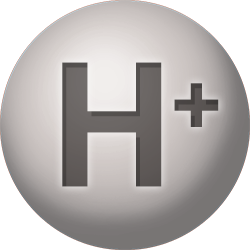 Outer Mitochondrial Membrane
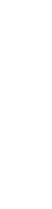 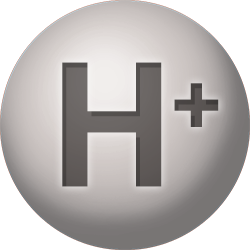 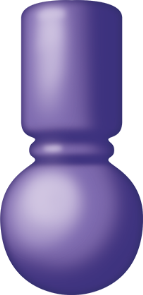 Mitochondrial
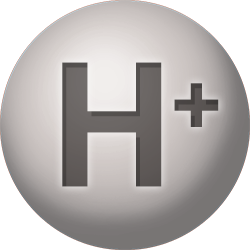 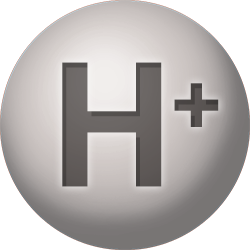 Inner
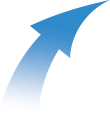 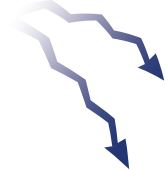 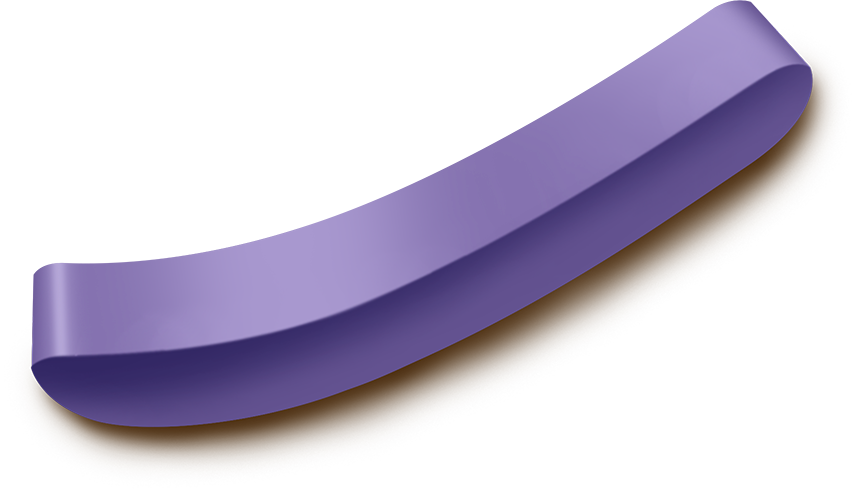 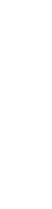 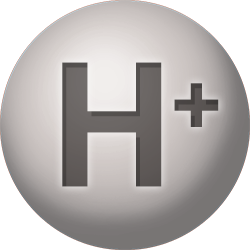 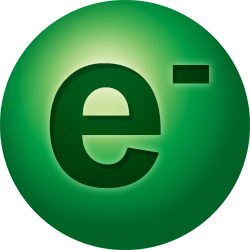 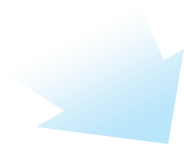 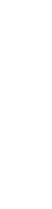 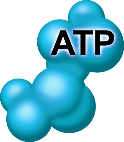 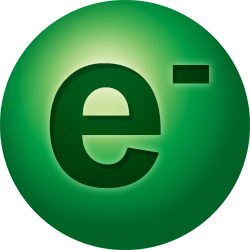 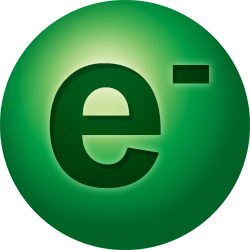 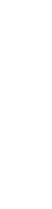 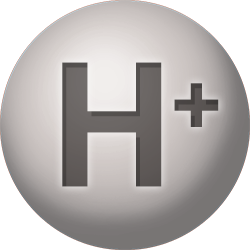 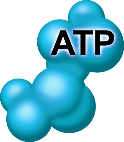 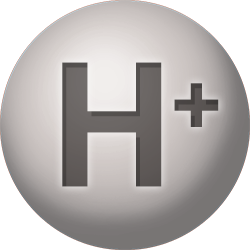 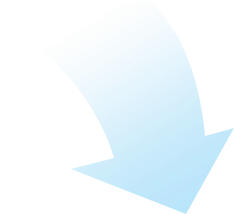 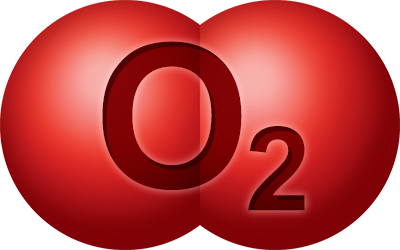 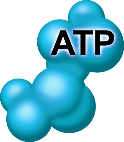 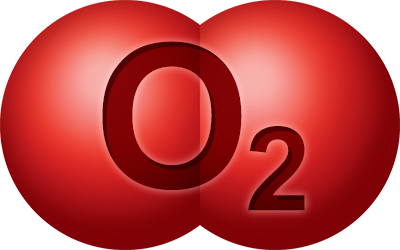 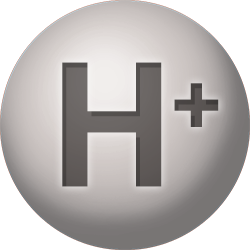 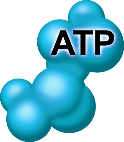 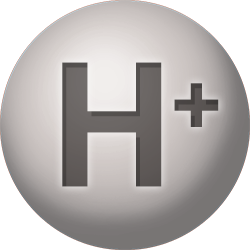 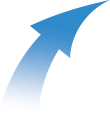 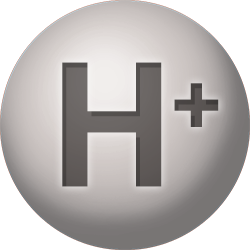 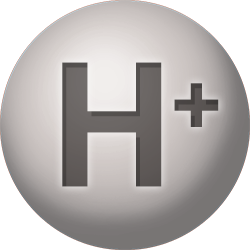 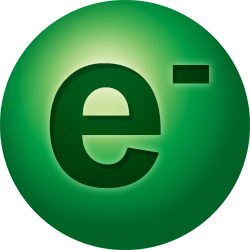 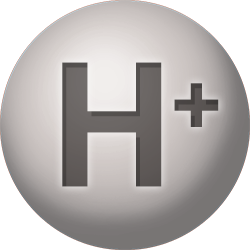 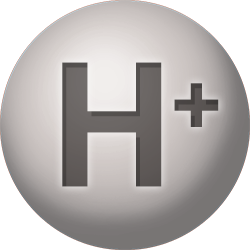 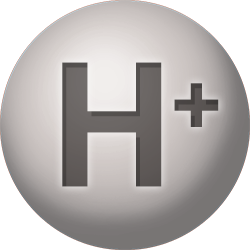 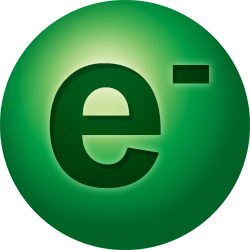 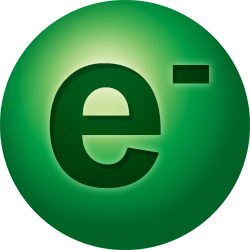 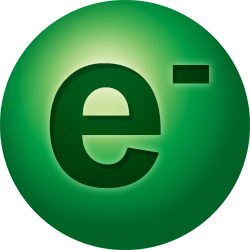 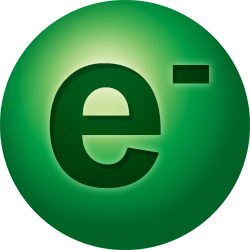 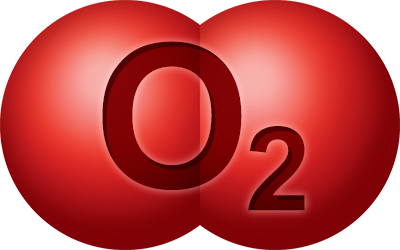 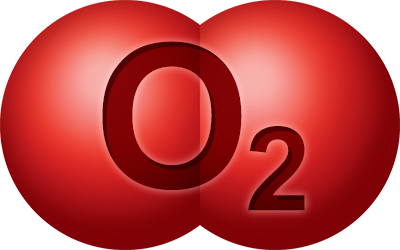 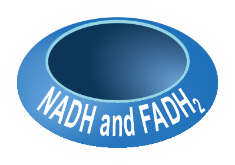 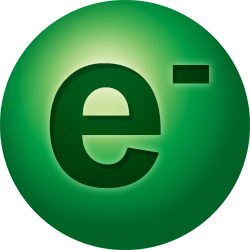 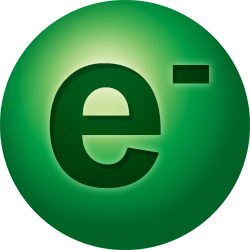 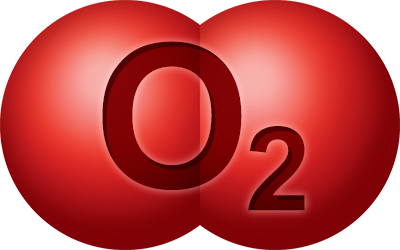 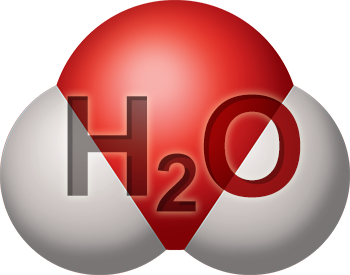 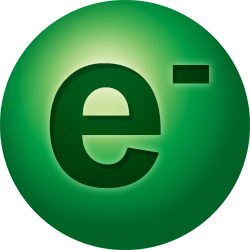 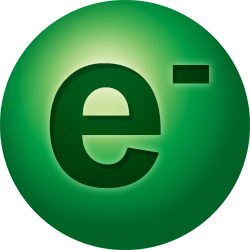 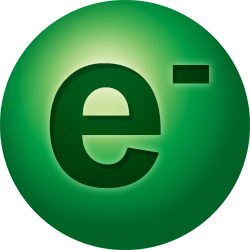 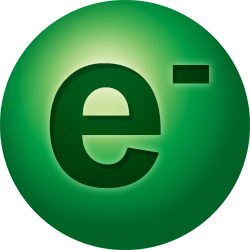 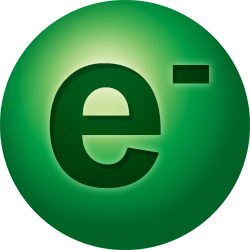 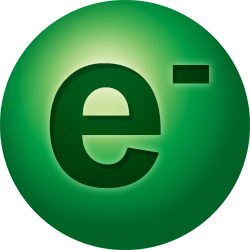 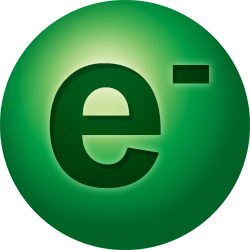 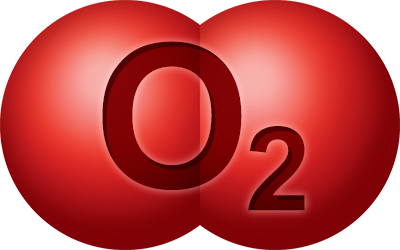 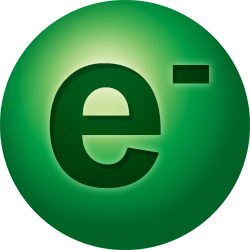 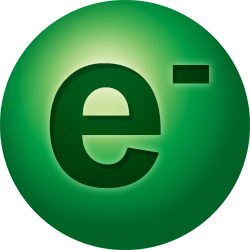 References: 1. Murray RK, et al. Harper’s Illustrated Biochemistry, 28th ed. McGraw-Hill’s Access Medicine, 2009. 2. McCord JM. Am J Med. 2000;108(8):652-659. 3. Mach WJ, et al. Nurs Res Pract. 2011:260482. 4. Turrens. J Physiol. 2003;552(2):335-344.
[Speaker Notes: During hyperoxia, leakage from the electron transport system increases and the overall activity of the electron transport system decreases. As a result, fewer ATP are formed.]
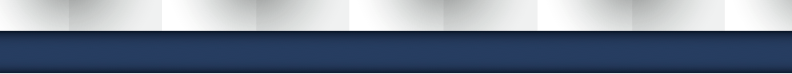 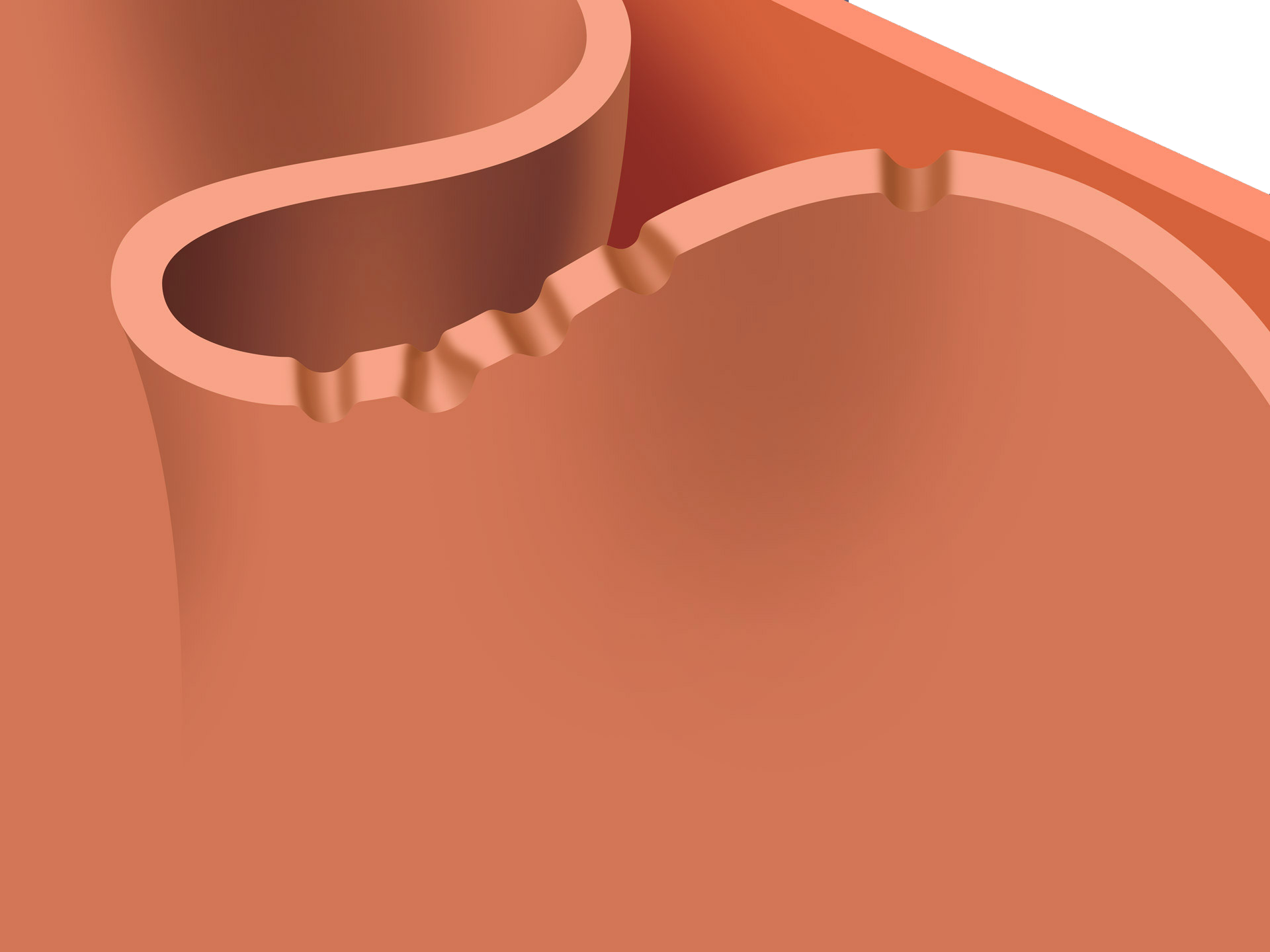 Hyperoxia: More Electron Leakage  More ROS
Intermembrane
Space
HypERoxia
Membrane
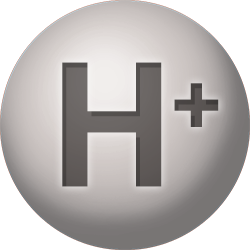 Outer Mitochondrial Membrane
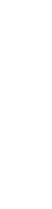 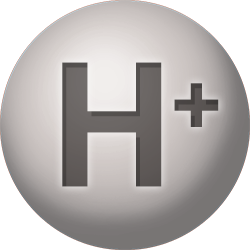 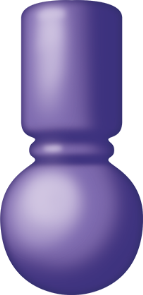 Mitochondrial
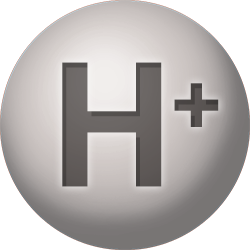 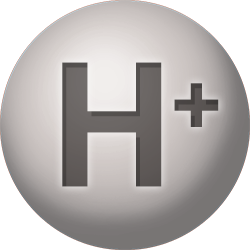 Inner
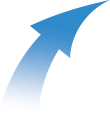 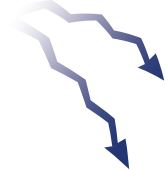 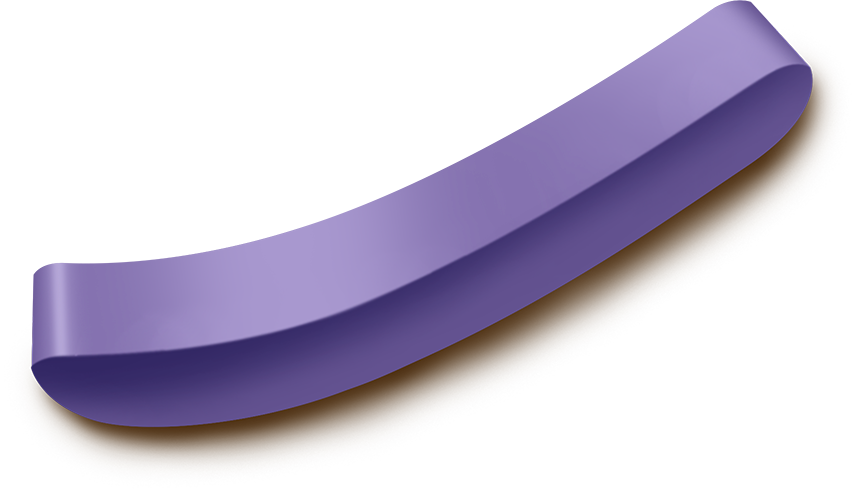 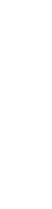 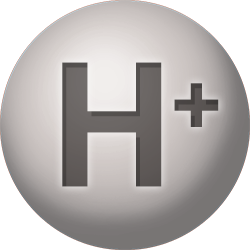 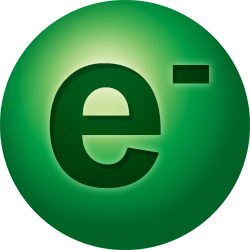 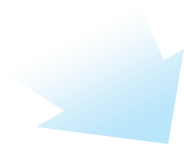 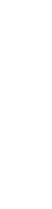 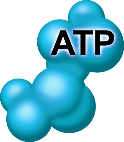 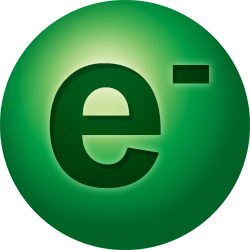 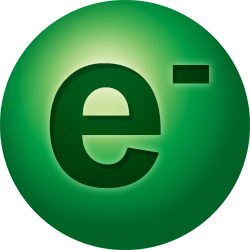 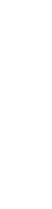 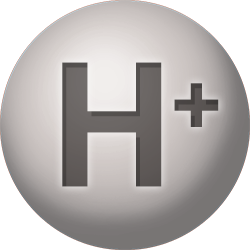 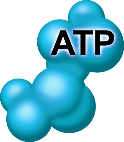 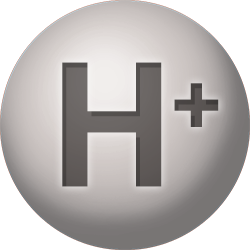 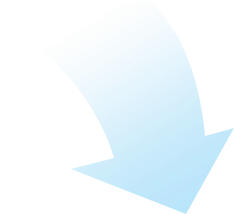 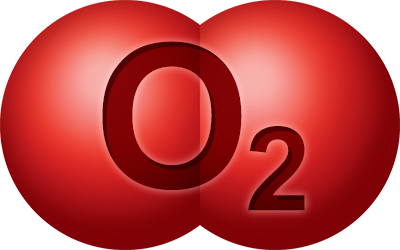 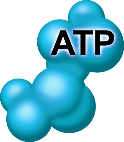 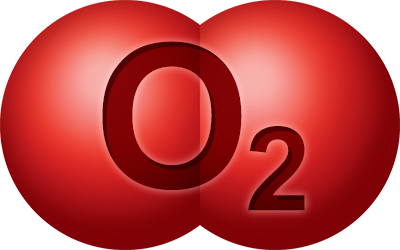 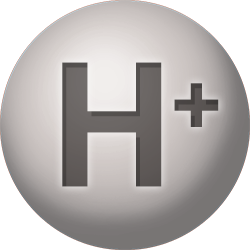 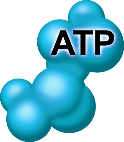 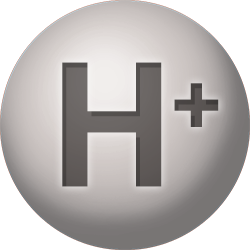 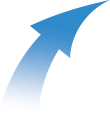 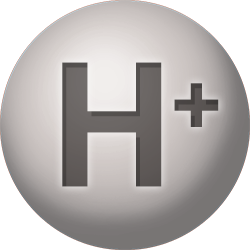 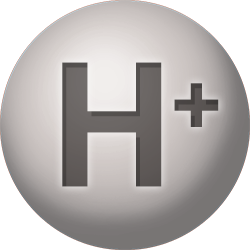 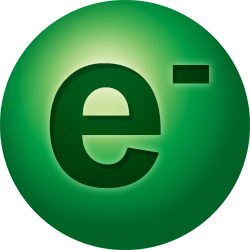 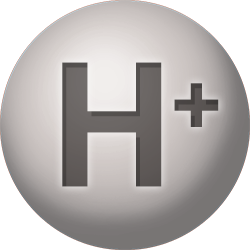 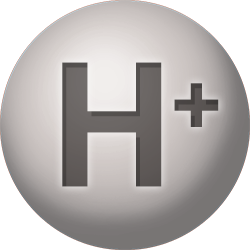 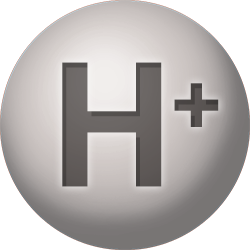 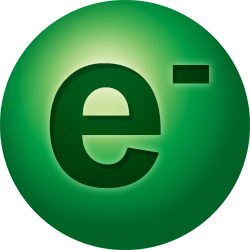 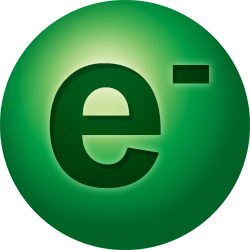 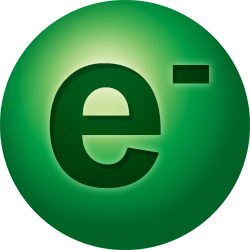 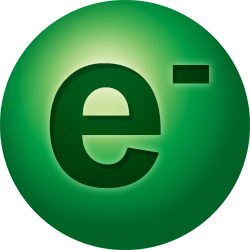 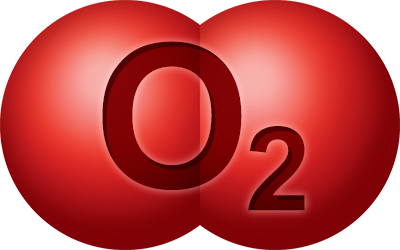 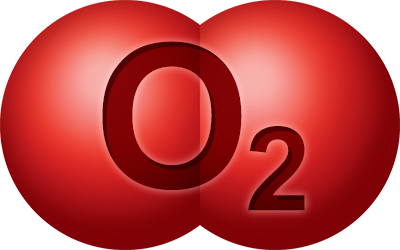 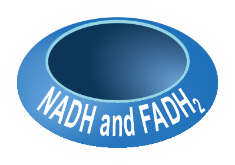 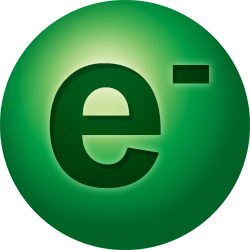 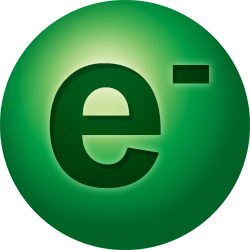 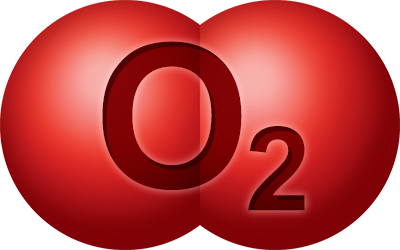 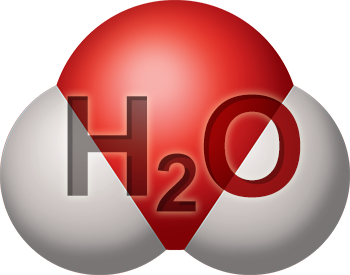 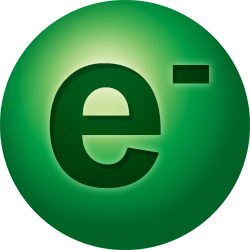 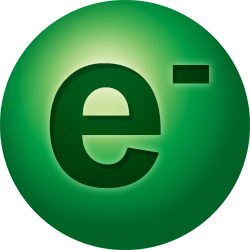 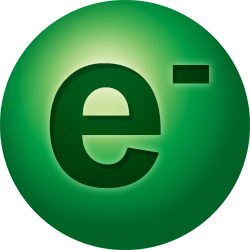 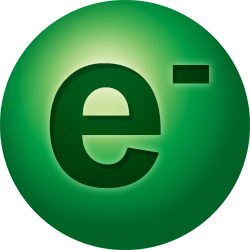 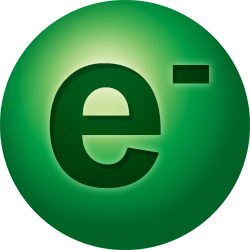 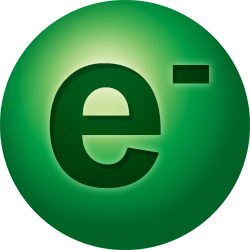 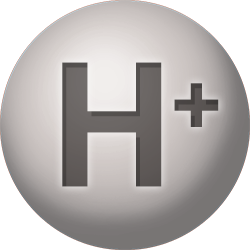 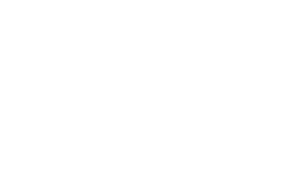 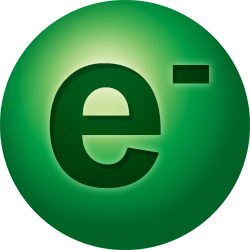 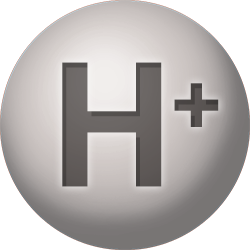 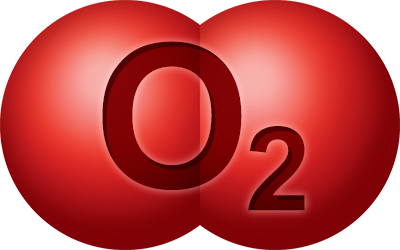 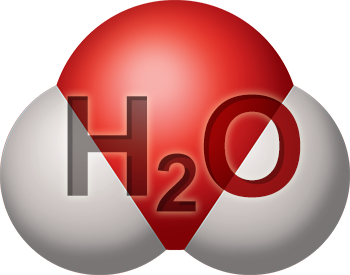 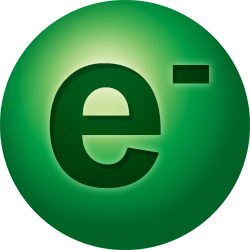 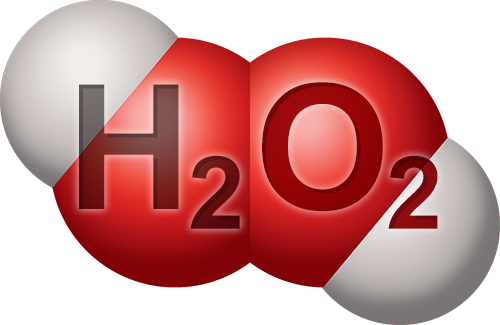 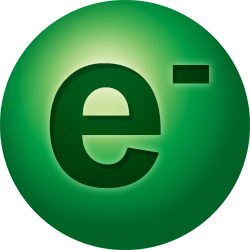 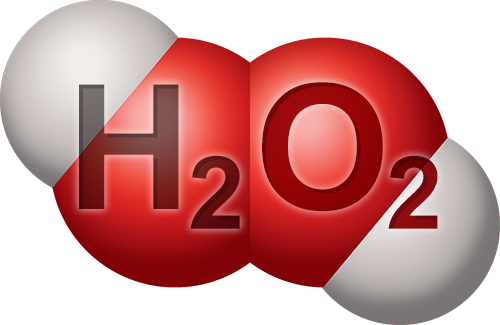 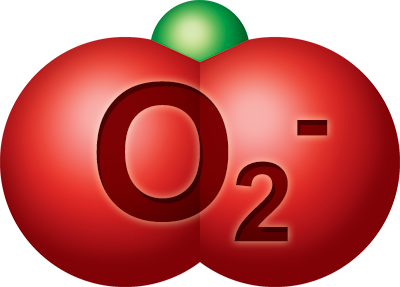 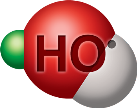 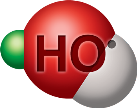 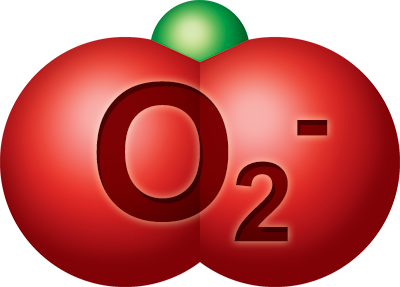 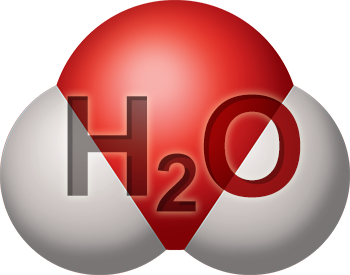 References: 1. Murray RK, et al. Harper’s Illustrated Biochemistry, 28th ed. McGraw-Hill’s Access Medicine, 2009. 2. McCord JM. Am J Med. 2000;108(8):652-659. 3. Mach WJ, et al. Nurs Res Pract. 2011:260482. 4. Turrens. J Physiol. 2003;552(2):335-344.
[Speaker Notes: Increased electron leakage leads to creation of additional ROS. The rate of ROS formation increases with the concentration of oxygen.]
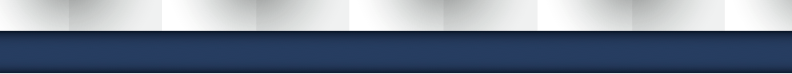 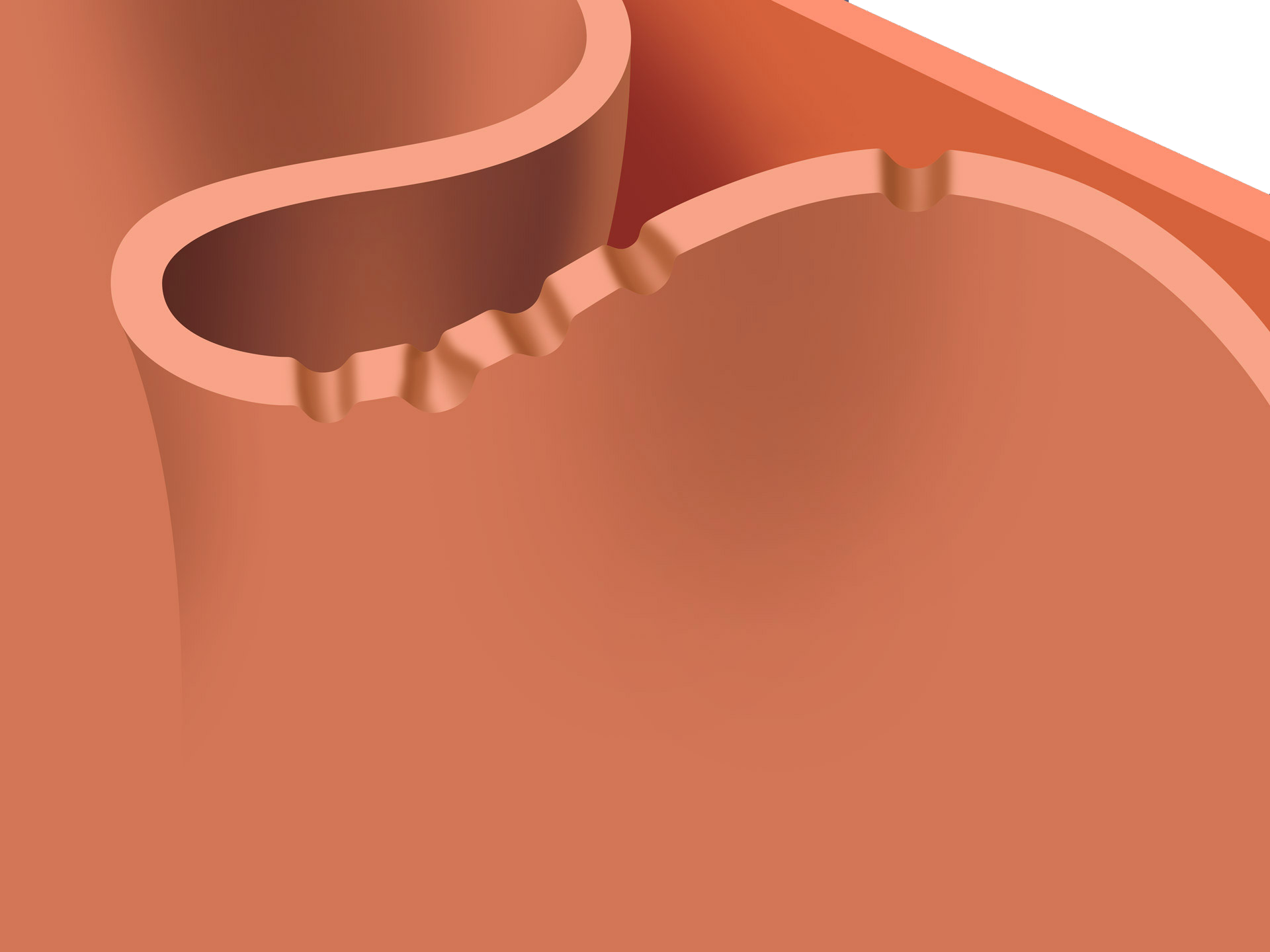 Hyperoxia: More ROS with Inadequate Antioxidants  Oxidative Stress
Intermembrane
Space
HypERoxia
Membrane
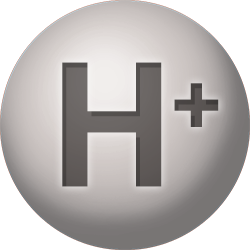 Outer Mitochondrial Membrane
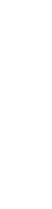 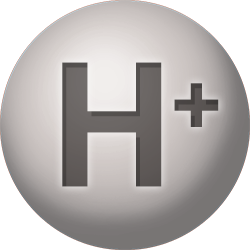 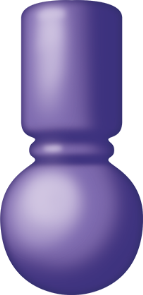 Mitochondrial
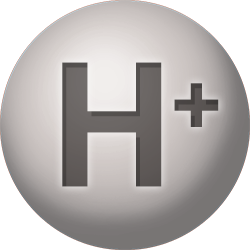 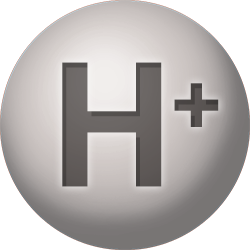 Inner
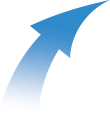 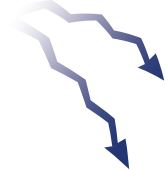 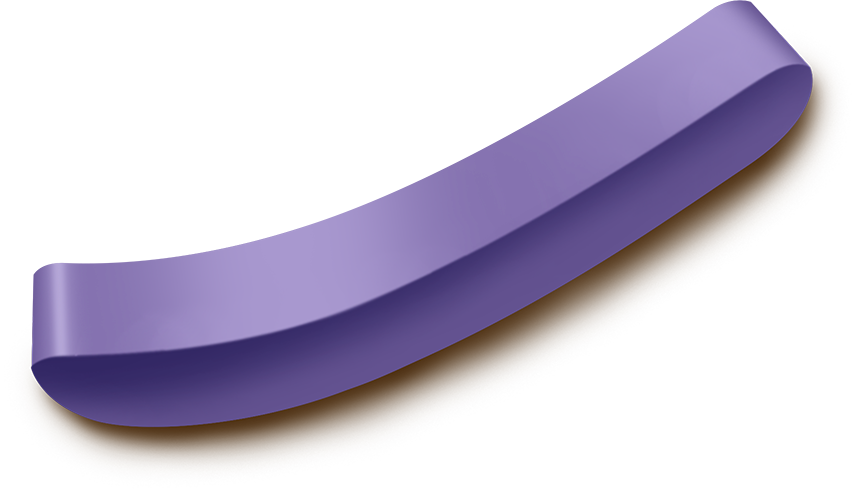 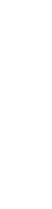 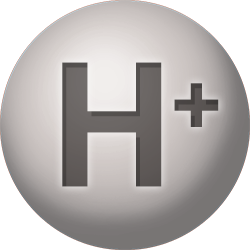 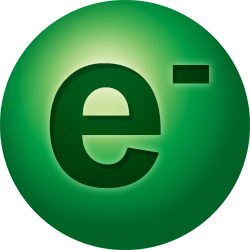 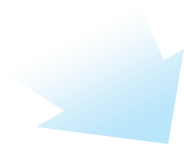 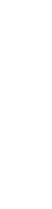 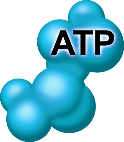 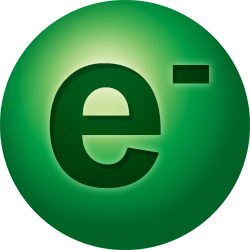 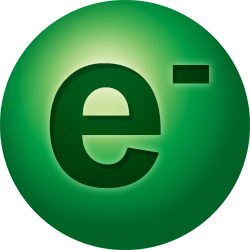 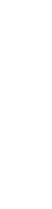 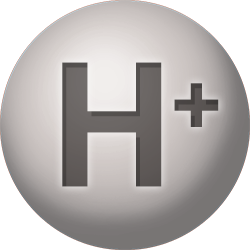 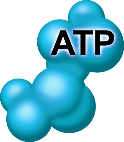 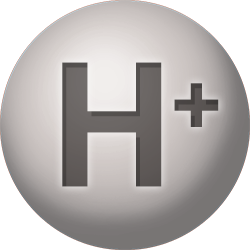 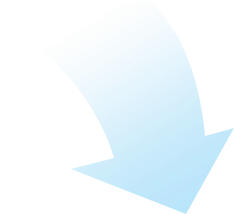 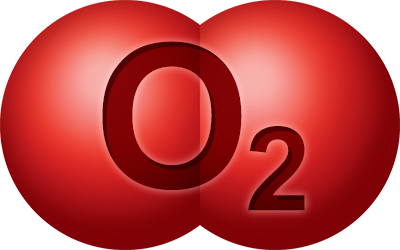 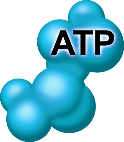 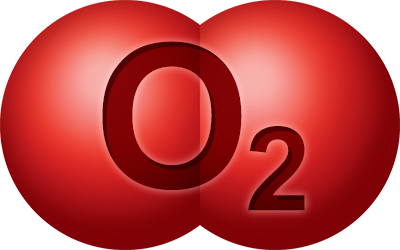 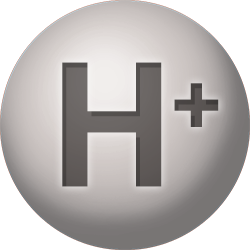 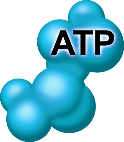 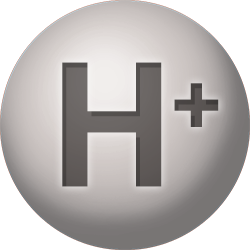 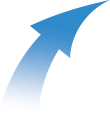 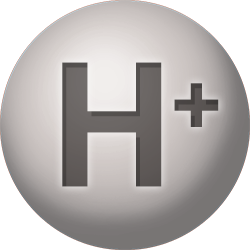 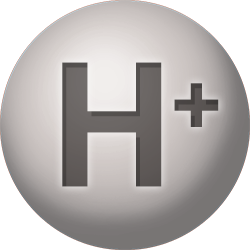 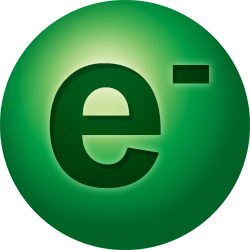 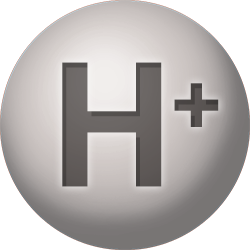 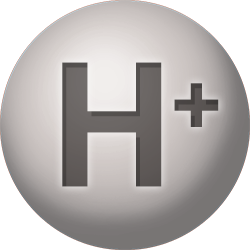 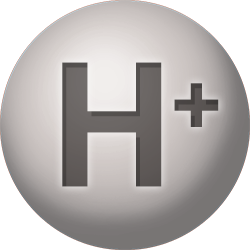 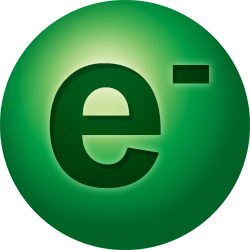 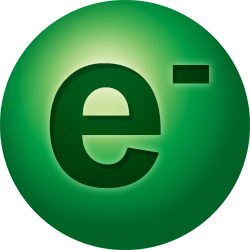 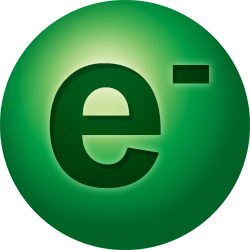 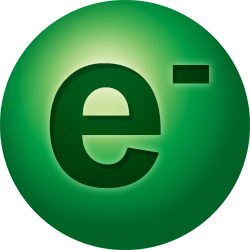 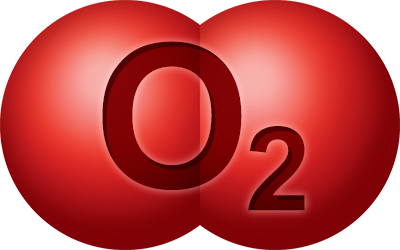 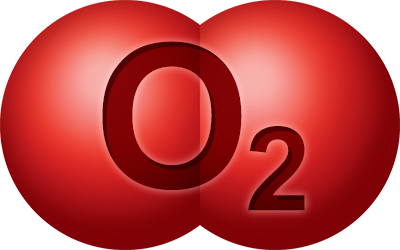 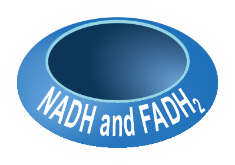 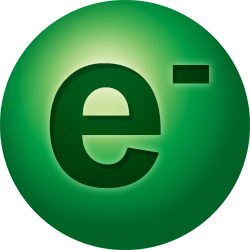 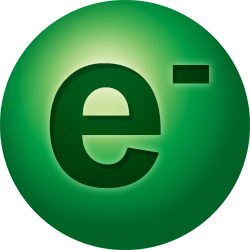 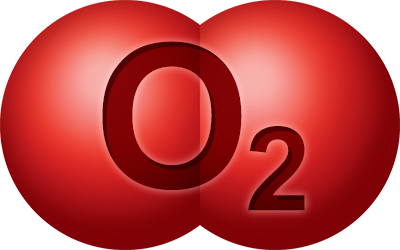 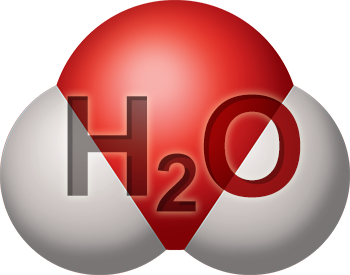 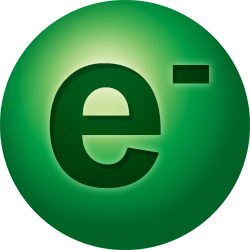 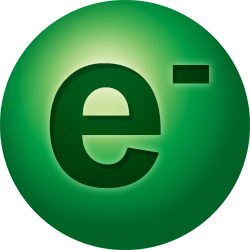 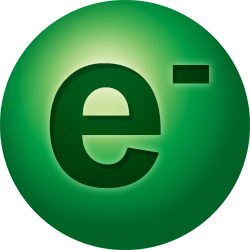 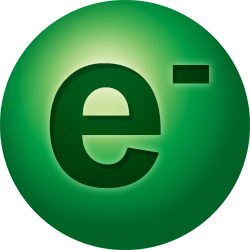 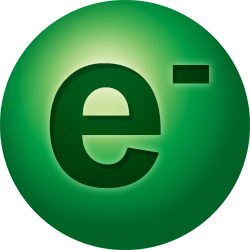 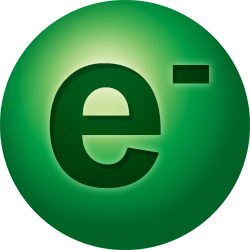 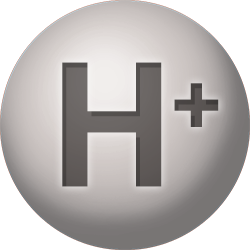 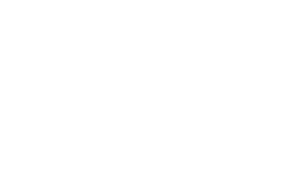 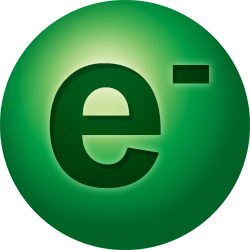 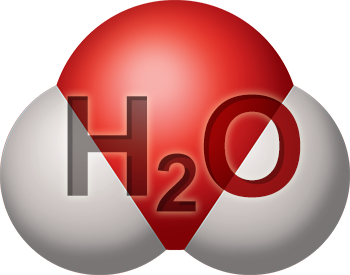 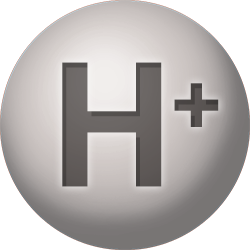 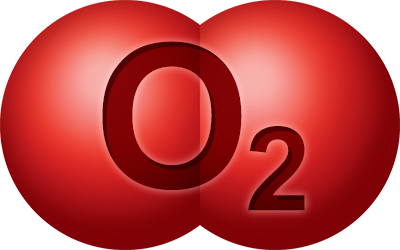 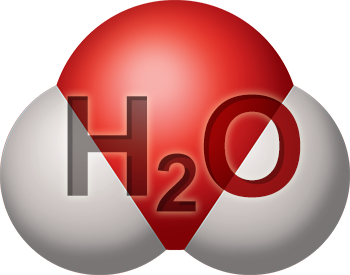 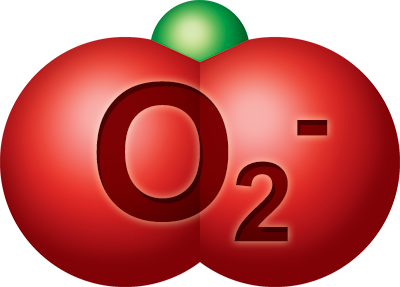 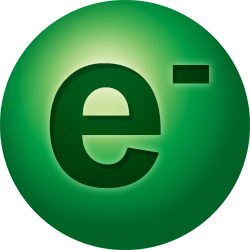 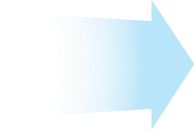 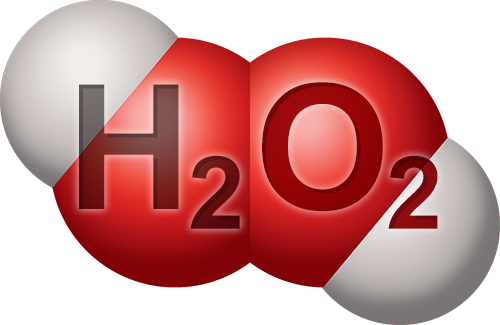 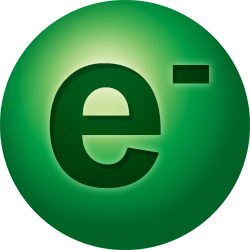 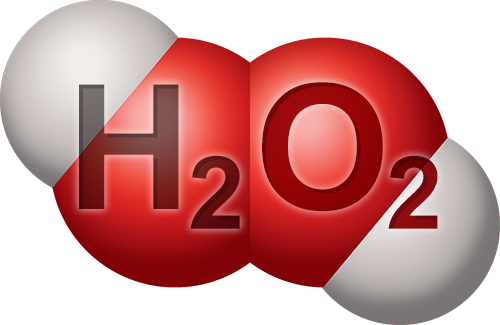 Inadequate 
antioxidants
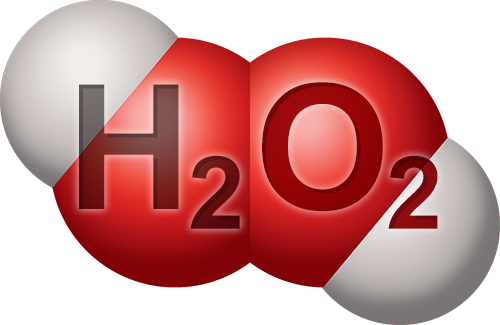 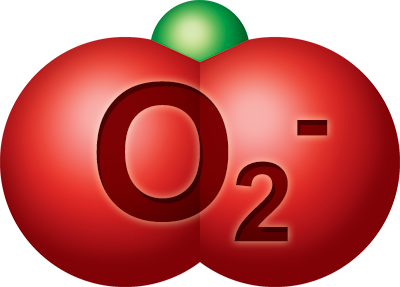 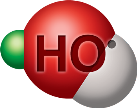 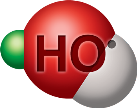 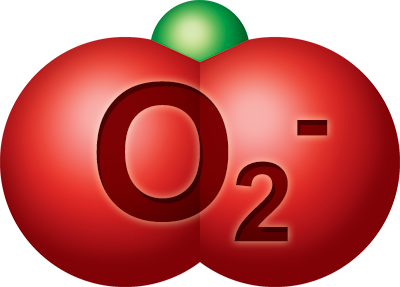 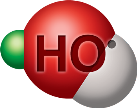 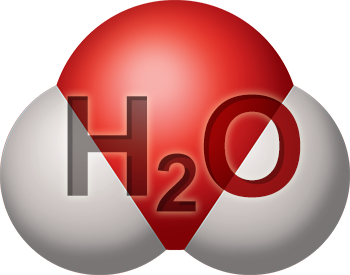 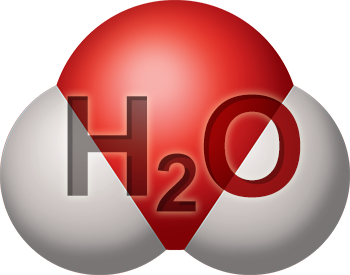 References: 1. Murray RK, et al. Harper’s Illustrated Biochemistry, 28th ed. McGraw-Hill’s Access Medicine, 2009. 2. McCord JM. Am J Med. 2000;108(8):652-659. 3. Mach WJ, et al. Nurs Res Pract. 2011:260482.
[Speaker Notes: ROS levels in excess of the cell’s antioxidant capabilities cause oxidative stress.]
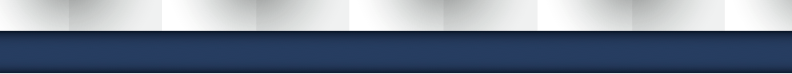 ROS and Oxidative Stress Can Damage Biological Macromolecules
DNA
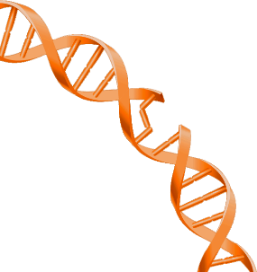 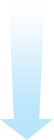 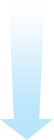 Strand breakage1
Mutations, deletions, and translocations1 
Cross-linking with proteins1
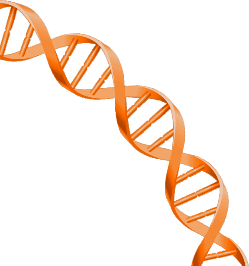 Abnormal protein expression1
Cancer3,4
ROS
Proteins
Alterations in activity of enzymes, receptors, and membrane transport3,5
Increased membrane permability1
Clinical manifestations, such as retinopathy of prematurity6
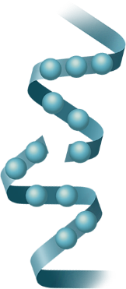 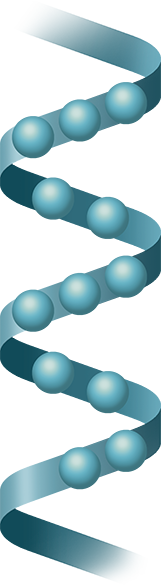 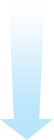 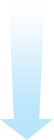 Chain fragmentation1 
Cross-linking with other proteins1 
Altered electrical charge1
ROS
References: 1. Birben E, et al. World Allergy Organ J. 2012;5(1):9-19. 2. Mu H, et al. Int J Mol Sci. 2012;13(7):9194-9206. 3. Machlin LJ, Bendich A. FASEB J. 1987;1(6):441-445. 
4. Naumberg E, et al. Acta Paediatr. 2002;91(12):1328-1333. 5. Lobo V, et al. Pharmacogn Rev. 2010;4(8):118-126. 6. Perrone S, et al. Adv Biosci Biotech. 2012;3(7A):1043-1050.
[Speaker Notes: ROS and oxidative stress can damage biological macromolecules, including DNA and proteins. The results of this damage may include abnormal protein expression, increased membrane permeability, and clinical manifestations, such as cancer and retinopathy of prematurity.]
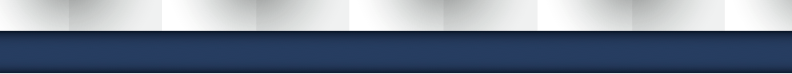 Summary
The main physiological role of oxygen is to accept electrons exiting the electron transport chain1,2
During normoxia, a small percentage of electrons leak out of the electron transport system and interact with oxygen to form reactive oxygen species (ROS)2,3
However, the cell produces antioxidants to neutralize most ROS
During hypoxia and hyperoxia, the percentage of electrons leaking from the transport system increases2-4
As a result, ROS formation increases
If ROS formation exceeds the cell’s capacity to neutralize ROS, oxidative stress occurs
Oxidative stress can damage biological macromolecules and lead to clinical manifestations, including cancer and retinopathy of prematurity5-7
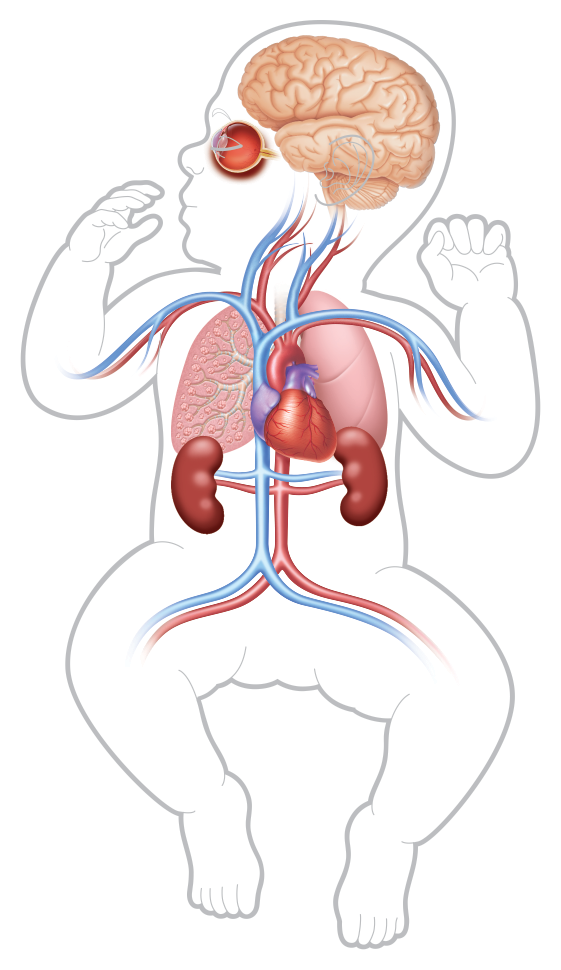 References: 1. Murray RK, et al. Harper’s Illustrated Biochemistry, 28th ed. McGraw-Hill’s Access Medicine, 2009. 2. McCord JM. Am J Med. 2000;108(8):652-659. 3. Mach WJ, et al. Nurs Res Pract. 2011:260482. 4. Turrens JF. J Physiol. 2003;522(2):335-344. 5. Machlin LJ, Bendich A. FASEB J. 1987;1(6):441-445. 6. Naumberg E, et al. Acta Paediatr. 2002;91(12):1328-1333. 7. Perrone S, et al. Adv Biosci Biotech. 2012;3(7A):1043-1050.
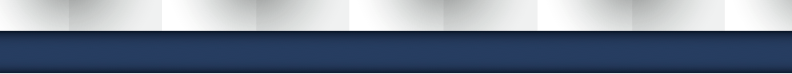 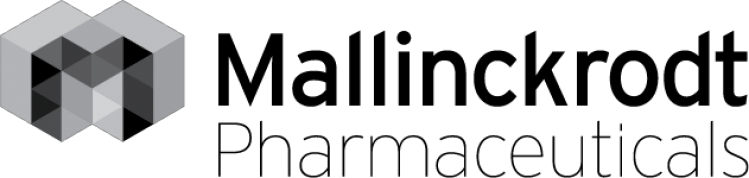 Mallinckrodt, the “M” brand mark and the Mallinckrodt Pharmaceuticals logo are trademarks of a Mallinckrodt company.   Other brands are trademarks of a Mallinckrodt company or their respective owners.   
© 2017 Mallinckrodt      US PRC/1116/0099      January 2017